ICECAL65 Status
Alberto LópezBarcelona University
LHCb PicoCal Electronics meeting
19 March 2024
1
3/19/2024
1. Introduction1.1. Readout electronics architecture
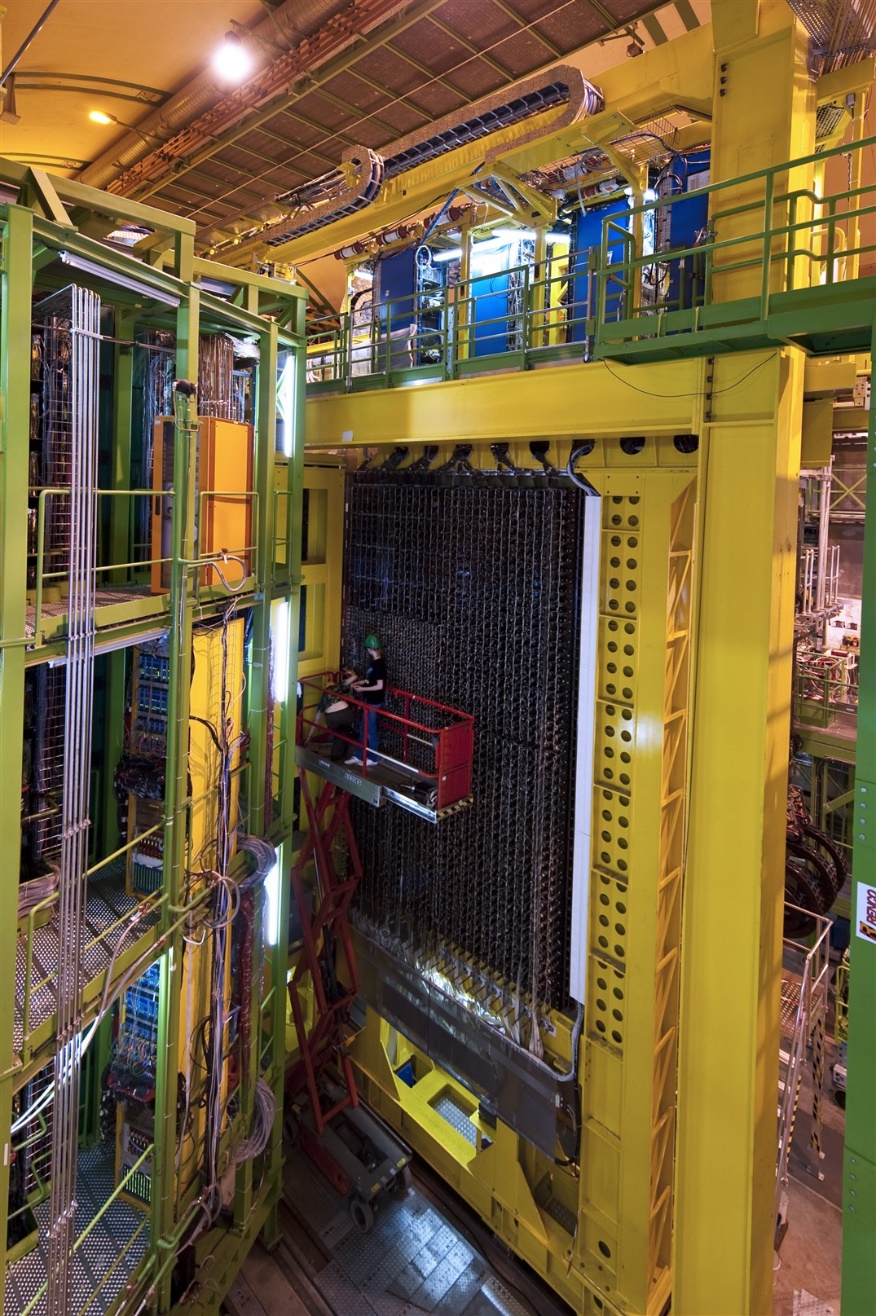 FRONT-ENDCRATES
ECAL
Photodetectors readout solution follows the same scheme as in current ECAL:
Minimal light transport with PMT sensors near modules
Electronics in crates on top of the detector (reduced radiation)
Connection via analog link (coaxial) up to 20m considered
ASIC/chipset in TSMC 65nm with separate energy and timing processing paths
Amplifier + Shaper circuit included on the PMT base or FEB to compensate cable attenuation, improve SNR, if necessary, and reduce spill-over effort (IFIC)
Energy ASIC (ICECAL65) designed by IFIC, UPC and UB
Timing ASIC (SPIDER) designed by IJC Lab, LPC
FEB designed by IJC Lab
Front-End ASIC
EnergyASIC
DigitalBack-End
ADC
Optical Link
Detector cells
GBT
FPGA
50Ω
I
?
?
12-20m cable
TimeASIC
PMT
opamp
Front End Board
2
19 March 2024
LHCb PicoCal Electronics meeting
1. Introduction.1.2. Energy ASIC
Detector cells
CHANNELOUTPUT
Track-and-Hold
Pre-amp
Filter
Multiplexer
Integrator
PMT
ADCdriver
ʃ
TH
50Ω
PZ
I
11bADC
Drv
Different lengthes
50Ω
ʃ
TH
PZ
x4
12b ADC
12b ADC
12b ADC
ADC clock
Integrator clock
MEM
Track-and-Hold clock
Clock Input
DLL
Front End Board
Initial approach: assume similar specifications as ICECAL (U-I)
Time-interleaved double channel scheme for integrator recovery
Pedestal subtraction from previous event
Data transmission at 40MHz, continuous readout with no deadtime
Dynamic range 1V with two-gain system and 11bit resolution for optimal SNR→ noise/1LSB at ~500μV (optimistic)
Fully differential to improve noise rejection
Internal digitization is not a requirement but could be considered for future versions
3
19 March 2024
LHCb PicoCal Electronics meeting
1. Introduction.1.2. Energy ASIC: Analog processing chain
Analog blocks based on FDOA
4:1 MUX (1 channel, 40MHz)
Output buffer needed to cope with IO+pack+ADC parasitics
Need to calibrate clk phase with < 1ns resolution
A preliminary DLL based on a VCDL has been designed 
VCDL 32 stages (~780 ps)
Delay control with varactors
Detector cells
CHANNELOUTPUT
Track-and-Hold
Pre-amp
Filter
Multiplexer
Integrator
PMT
ADCdriver
ʃ
TH
50Ω
PZ
I
11bADC
Drv
Different lengthes
50Ω
ʃ
TH
PZ
x4
12b ADC
12b ADC
12b ADC
ADC clock
Integrator clock
MEM
Track-and-Hold clock
Clock Input
DLL
Front End Board
INTEGRATOR
PZ FILTER
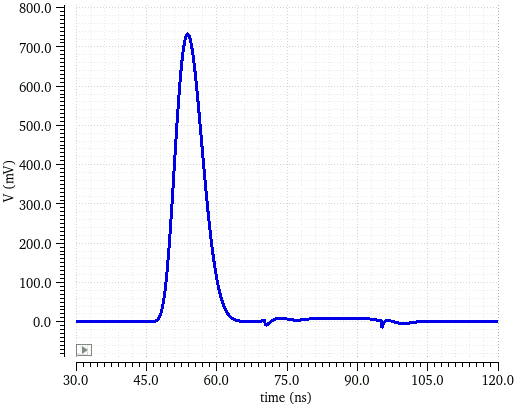 TH
PREAMP
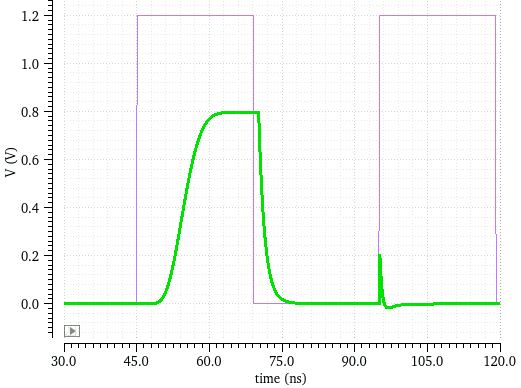 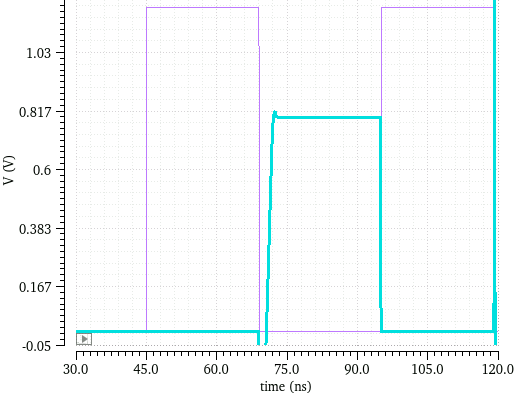 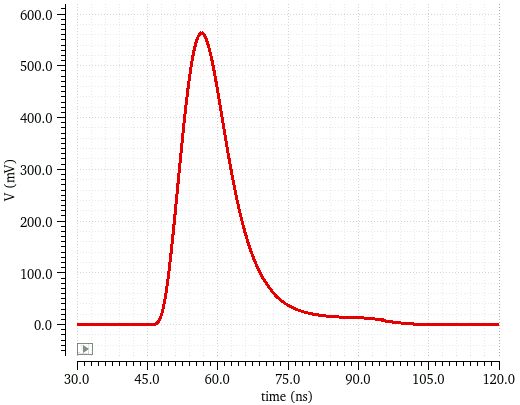 25 ns
Flip-around T&H
Precision for 11 bits
Bottom plate sampling technique
3 non-overlapped 20MHz clocks
Integrator
Gain adjust
Variable capacitor
PZ shaper filter
≠ shape signals (techno, cable and PMT)
Adjustable RC
4
19 March 2024
LHCb PicoCal Electronics meeting
1. Introduction.1.3. Fully differential operational amplifier (FDOA)
Development of a Rail-to-rail fully differential OTA in TSMC 65 nm technology to be used
The OTA must achieved the following specifications:
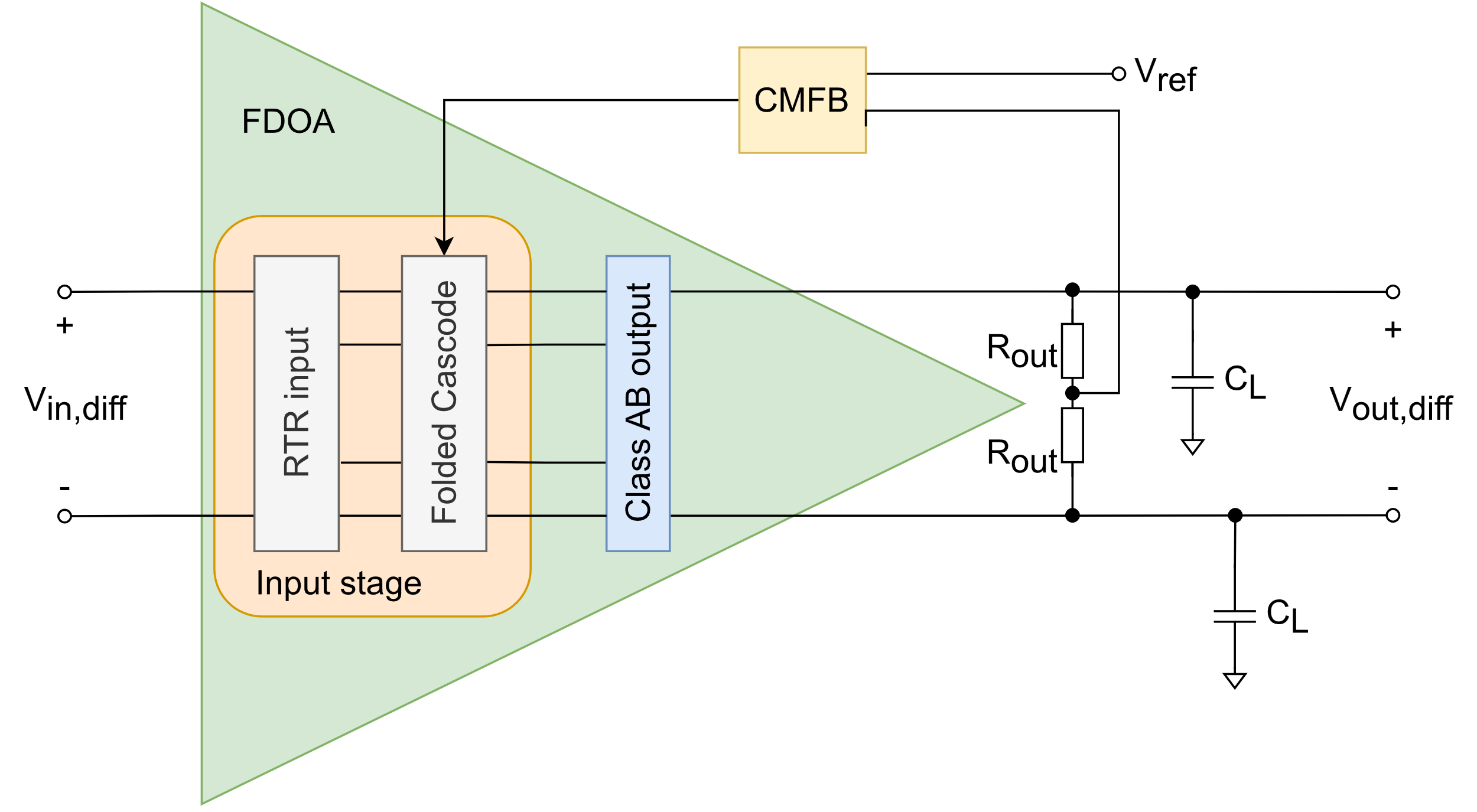 TSMC 65nm technology
Fully differential
Rail-to-Rail (0-1.2 V)
Low frequency gain > 70 dB
GBW > 500 MHz
PM > 65º
SR > 0.5 V/ns
VCM ~0.6V
Power optimization
5
19 March 2024
LHCb PicoCal Electronics meeting
1. Introduction.1.3. Fully differential operational amplifier (FDOA)
Common mode feedback
Use of average resistors and a moderate gain amplifier
Rail-to-rail input to use the maximum voltage range
Challenge of RTR input stages is to achieve constant gm across the CM range.
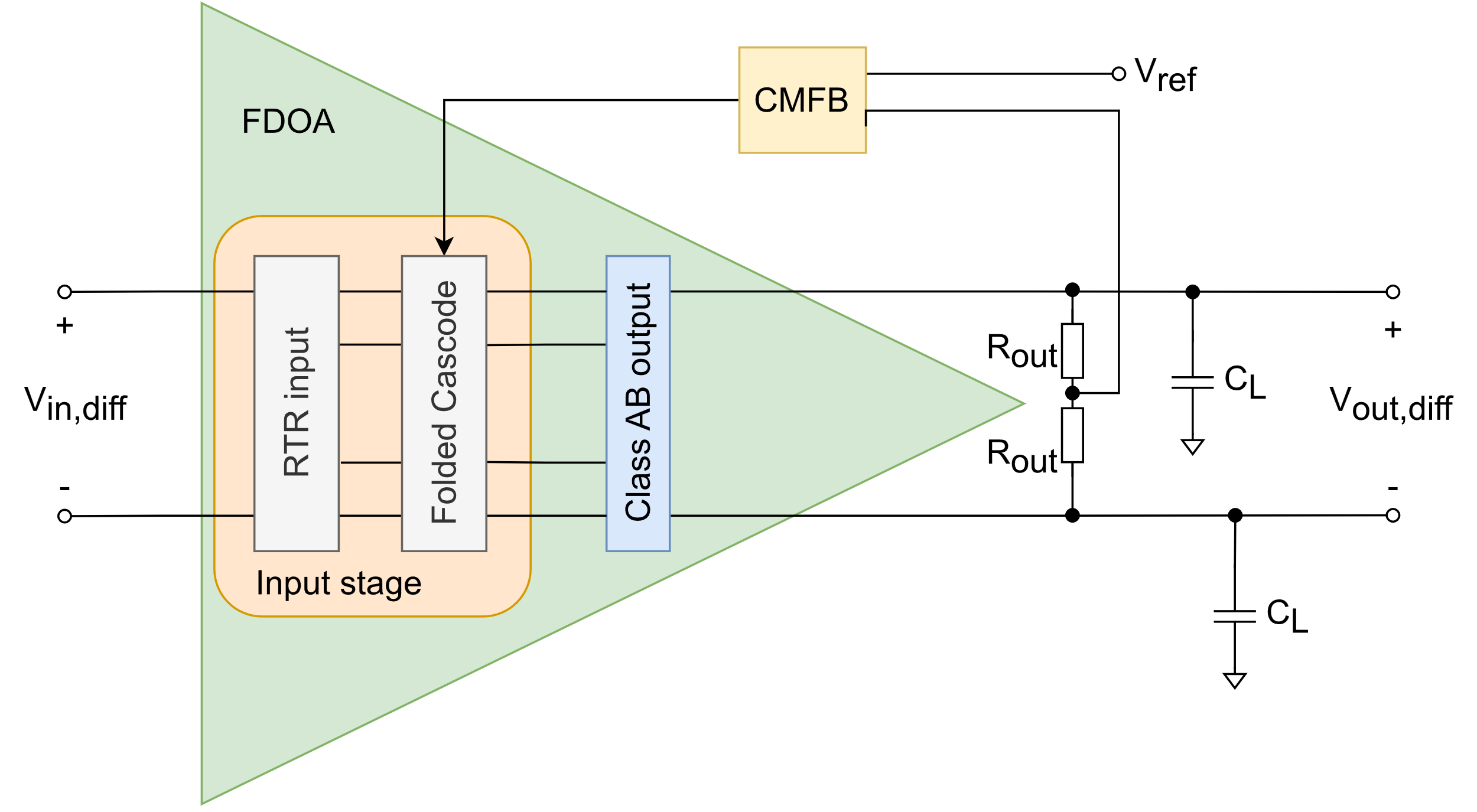 Folded cascode for high gain
Gain-boosting technique included in the cascode
Class AB output stage
Ensure rail-to-rail swing at the output
6
19 March 2024
LHCb PicoCal Electronics meeting
FDOA Architecture
Alberto LópezBarcelona University
LHCb PicoCal Electronics meeting
19 March 2024
7
3/19/2024
2. FDOA architecture2.1. Detailed FDOA architecture design
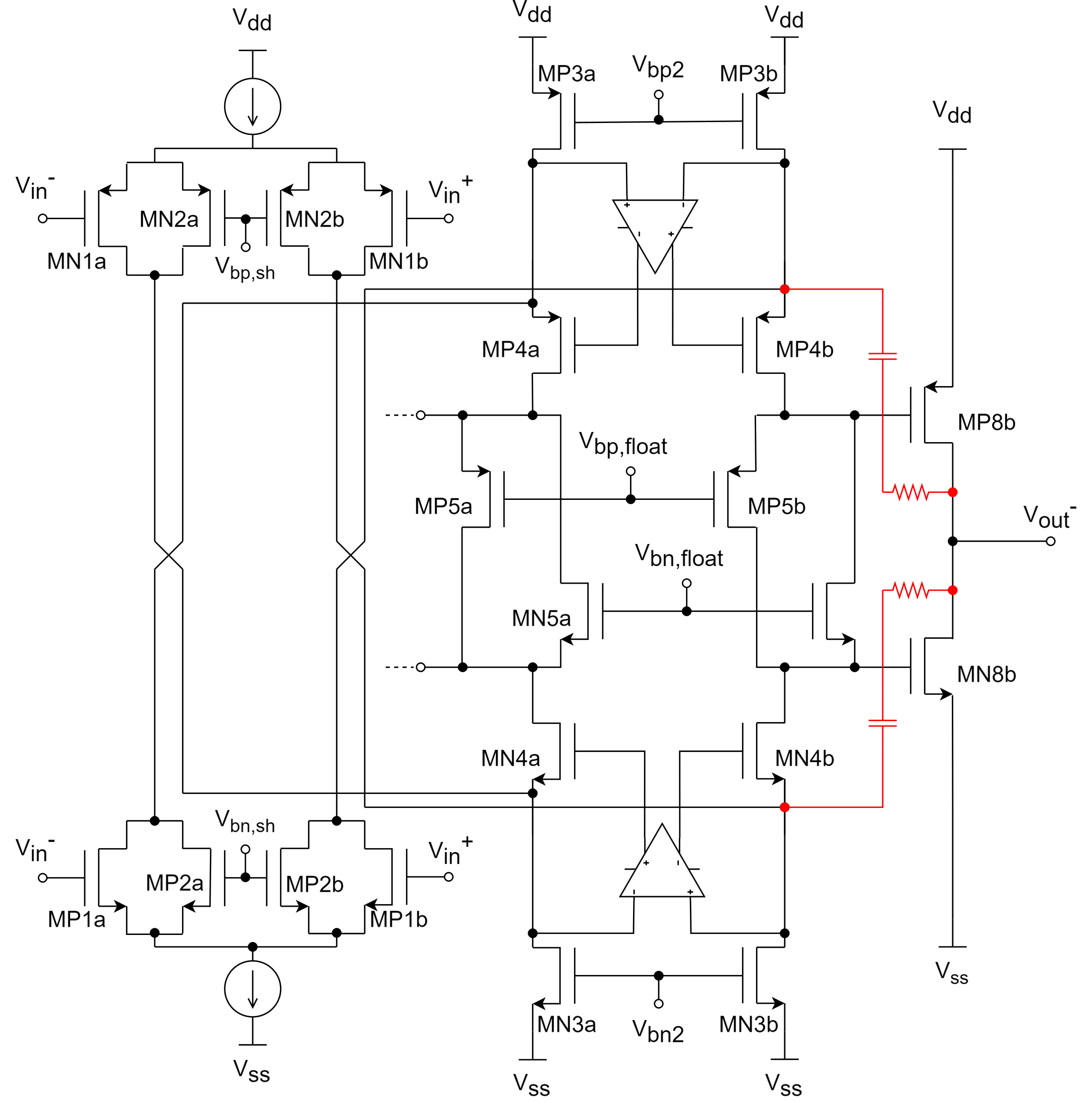 Detailed design (transistor level)
Rail-to-rail input stage equalized by means of two shifter transistors.
Folded cascode loading the input stage for high gain.
Two fully-differential amplifiers regulating the cascode for gain-boosting porpuses.
Class AB output to keep the rail-to-rail at the OTA’s output.
Floating transistors included in the cascode to control the DC voltage shift that bias the class AB output transistors.
Vbn2 generated by the CMFB to stabilize the DC output level at 600 mV (máximum dynamic range).
8
2. FDOA architecture2.2. Pre-layout results
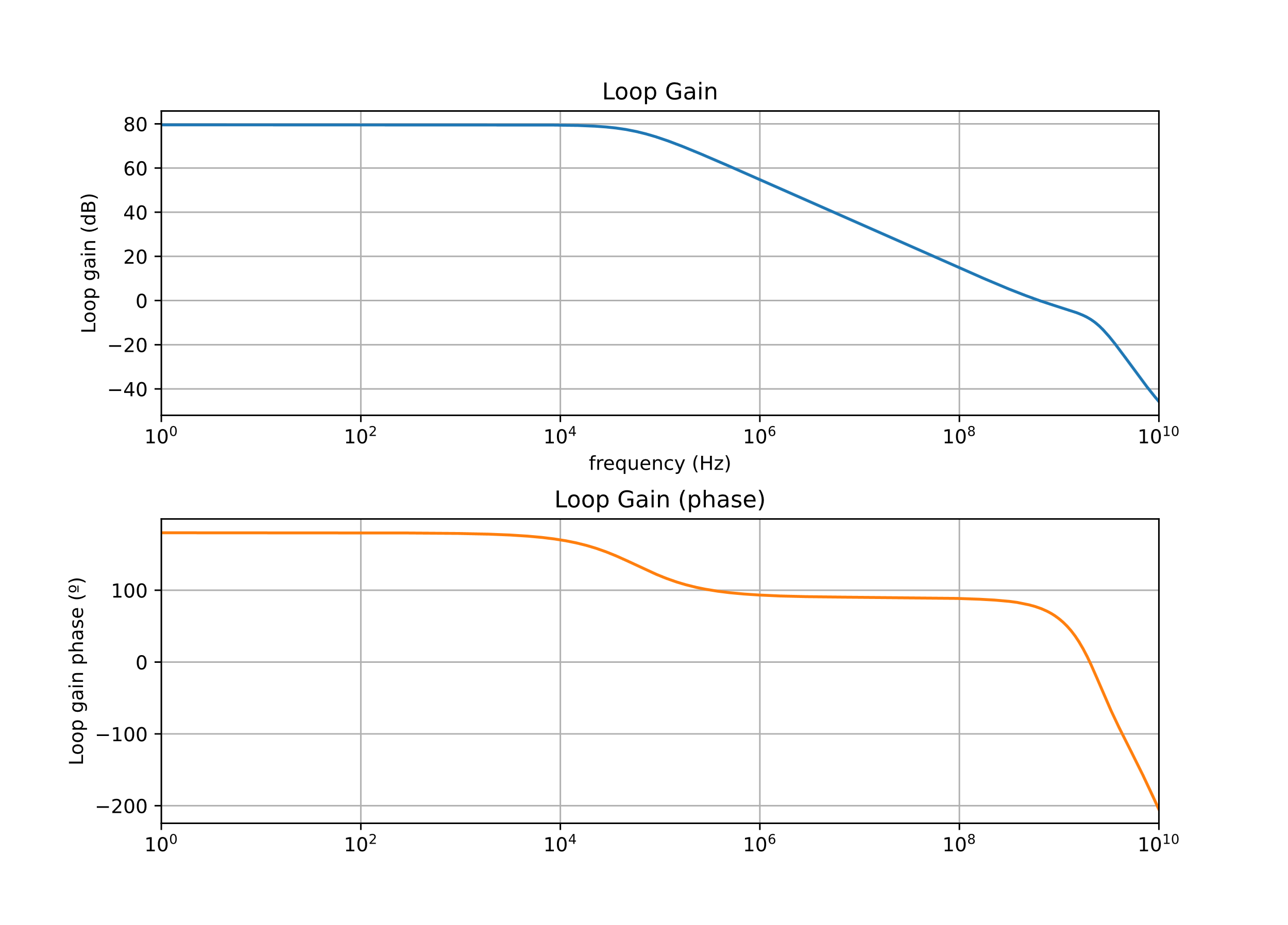 With latest improvements in the CMFB, gain-boosting amplifiers and compensation networks, the simulations report the results shown in the table below.
All the results above the specification with some margin for tunning if needed.
Acceptable power consumption
Proper stabilization of the DC output voltage to 601 mV
Input transconductance constant along the Vcm range with low error → Constant GBW
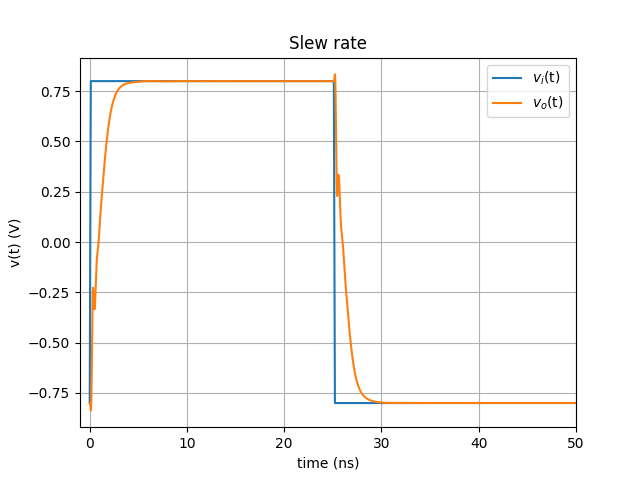 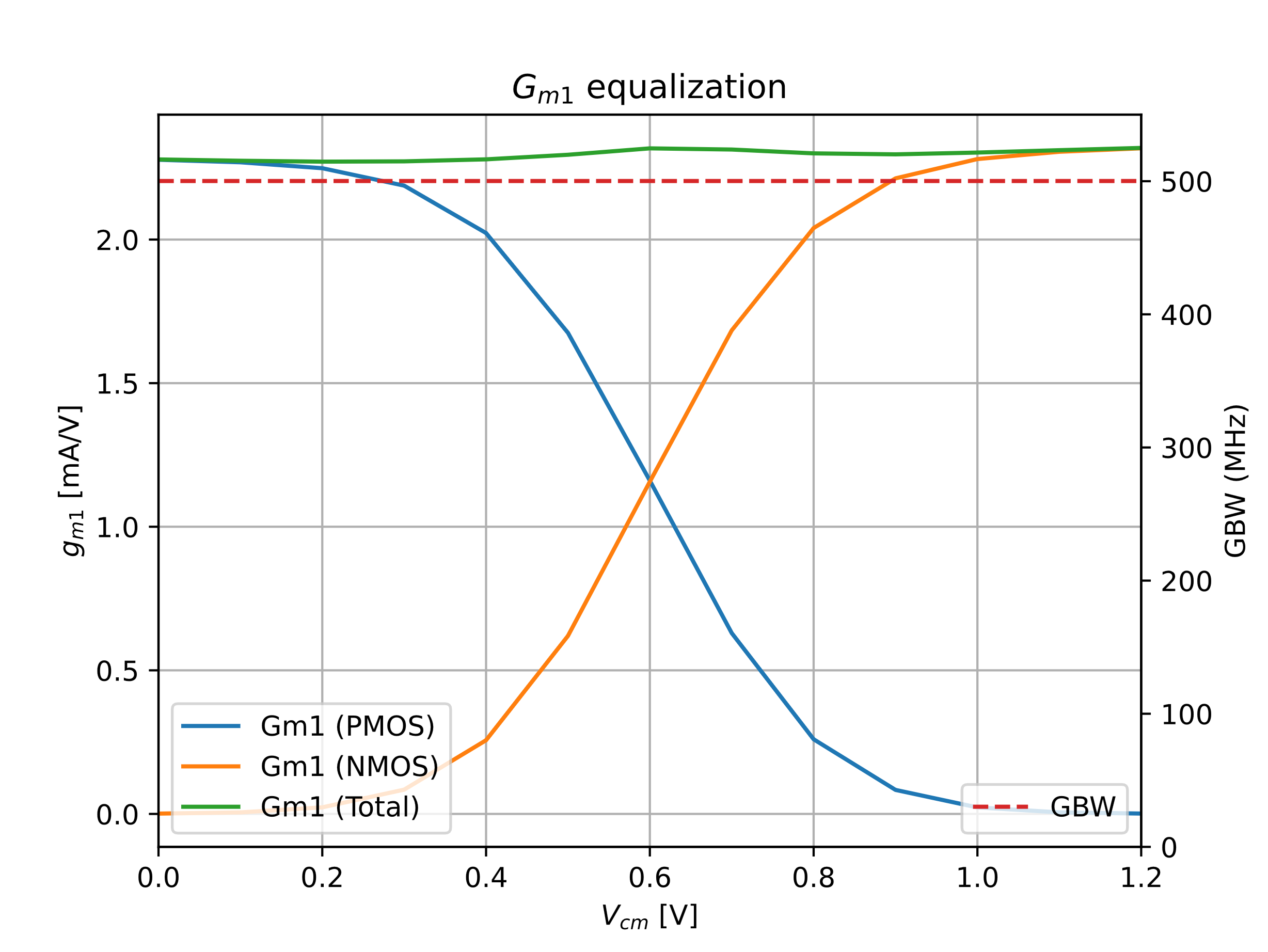 9
19 March 2024
SPACAL meeting
ICECAL65 Analog Processing Chain
Alberto LópezBarcelona University
LHCb PicoCal Electronics meeting
19 March 2024
10
3/19/2024
3. Analog processing chain3.1. Energy ASIC (detailed)
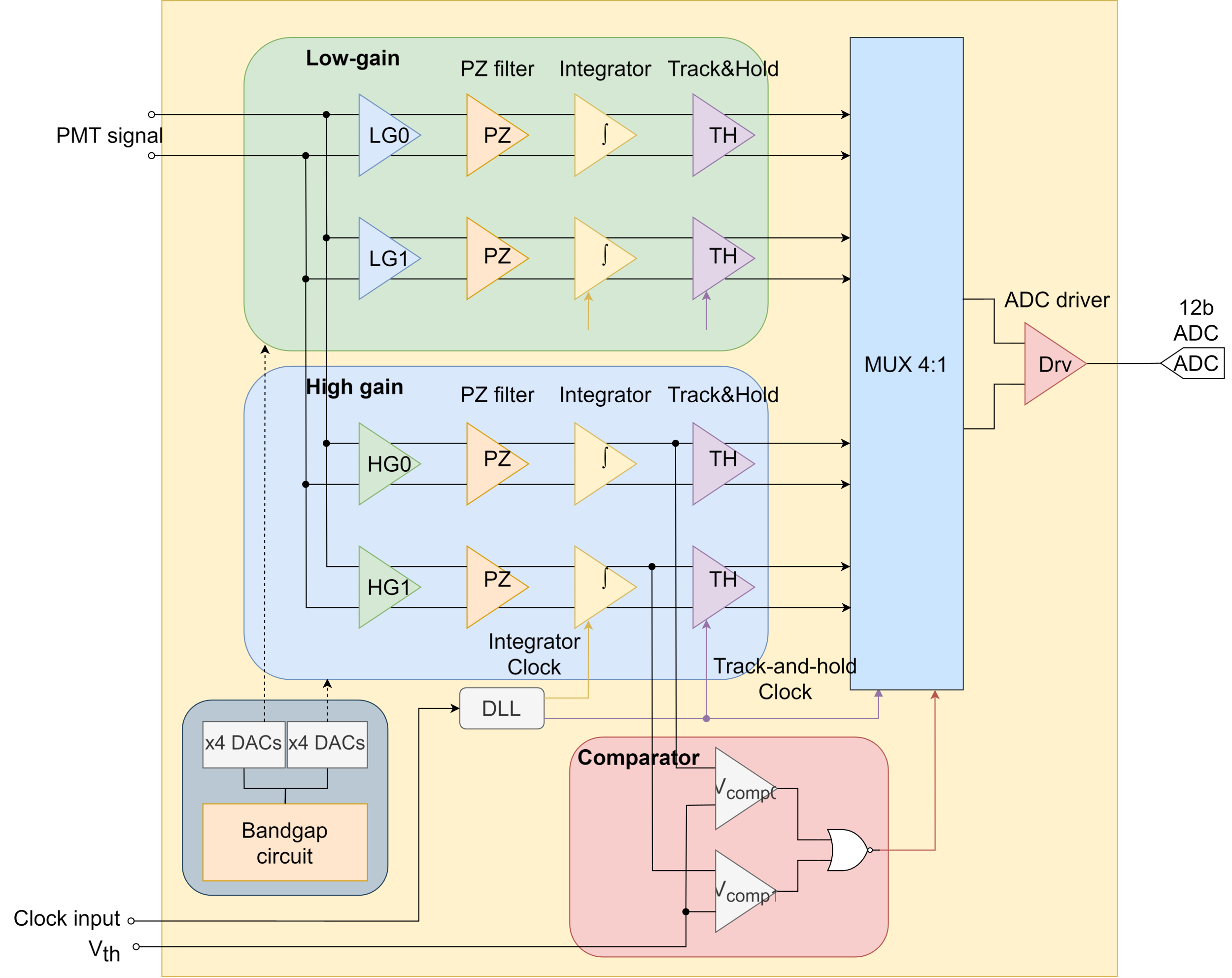 Energy ASIC summary:
2x gain paths to increase bit resolution.
2x time-interleaved sub-channels per gain path to recover the integrator signal.
4x DACs per gain path to bias the FDOA separately.
Voltage comparator to select the gain path.
Mux 4:1 to drive the suitable signal to the output.
ADC driver capable of driving high capacitances.
11
19 March 2024
SPACAL meeting
3. Analog processing chain3.2. Biasing. DACs
Bias voltages generated using 4 different DACs per gain sub-channel (LG0&1 and HG0&1) to equalize the output against PVT variations:
(2x) 4-bit DACs to control the PMOS and NMOS biasing currents of the FDOA.
(2x) 4-bit DACs to control the shifting of the PMOS and NMOS input transconductances, Gm1, to keep it constant along Vcm in every scenario. This control, plus the CMFB amplifier, is responsible for keeping the GBW constant along the Vcm. range.
Folded cascode current and floating transistors gate voltages are generated individually for each OTA.
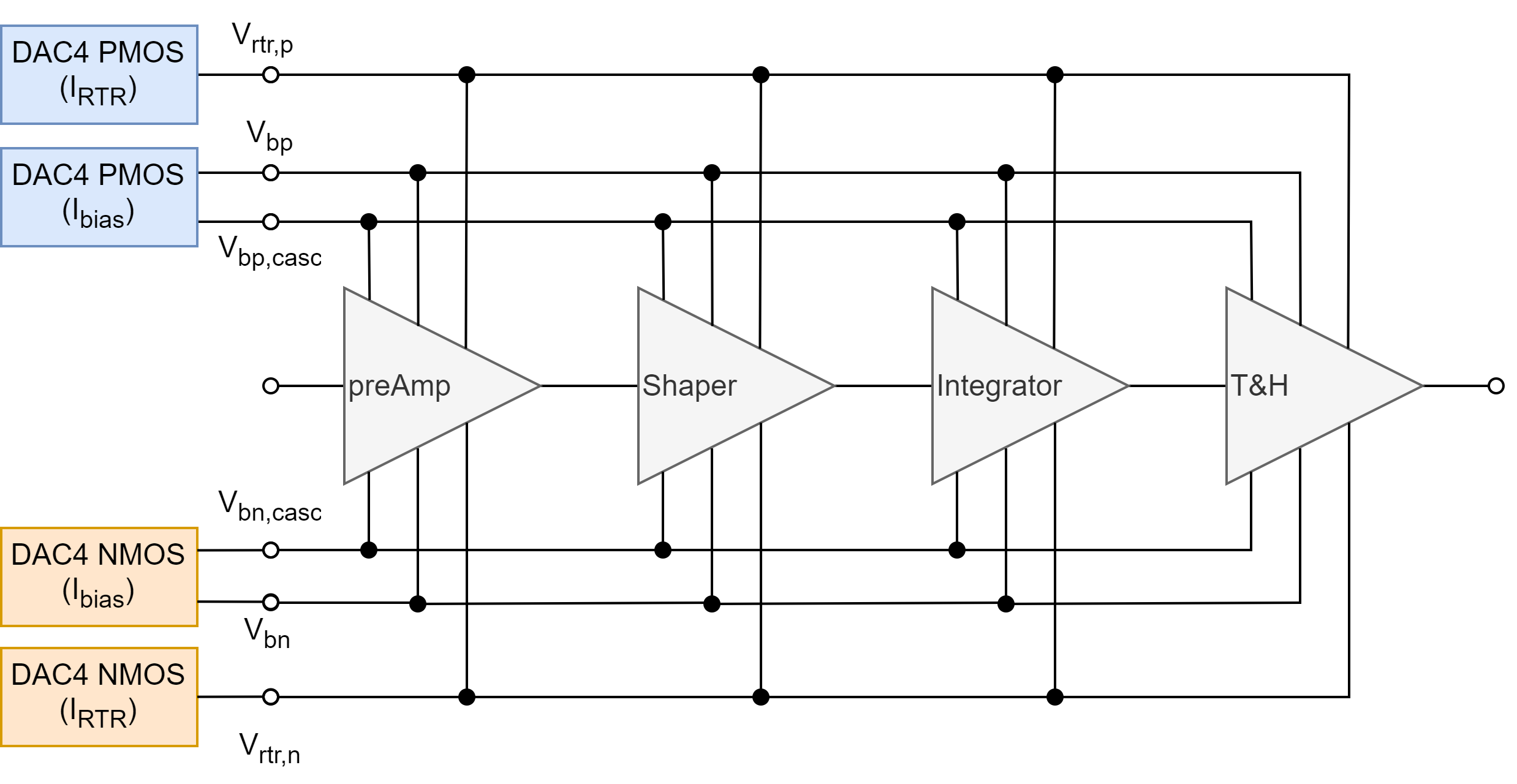 x2 subchannels
12
19 March 2024
LHCb PicoCal Electronics meeting
3. Analog processing chain3.3. Gain selector. Comparators
To select when to acquire the HG or LG output, a voltage comparator is needed.
Compare the high-gain T&H output from both phase paths to a threshold voltage and generate the gain_sel bit using a NOR gate.
The gain_sel bit, plus the integration clk signal controls the mux output, driving the suitable signal to the output ADC every 25ns.
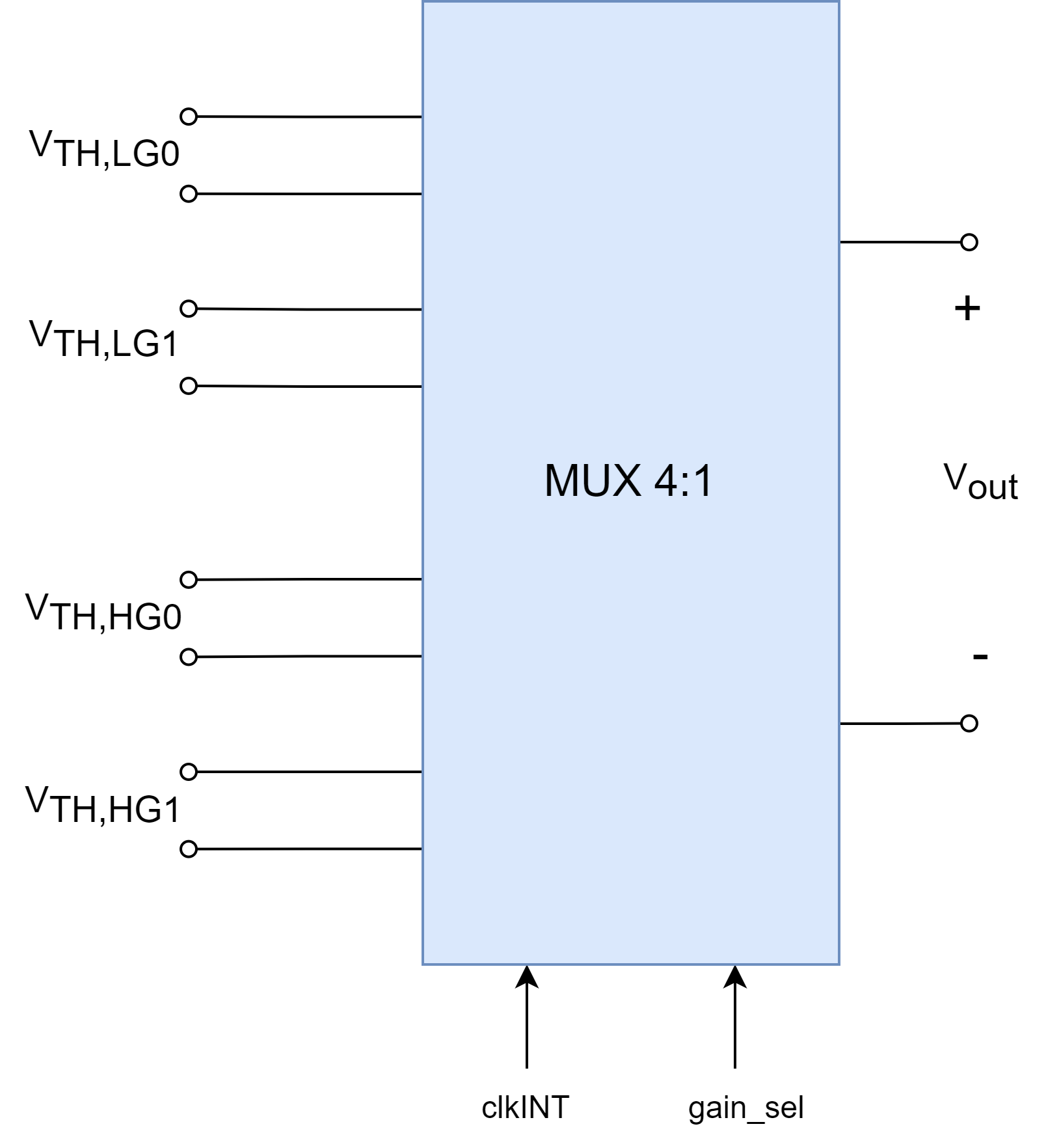 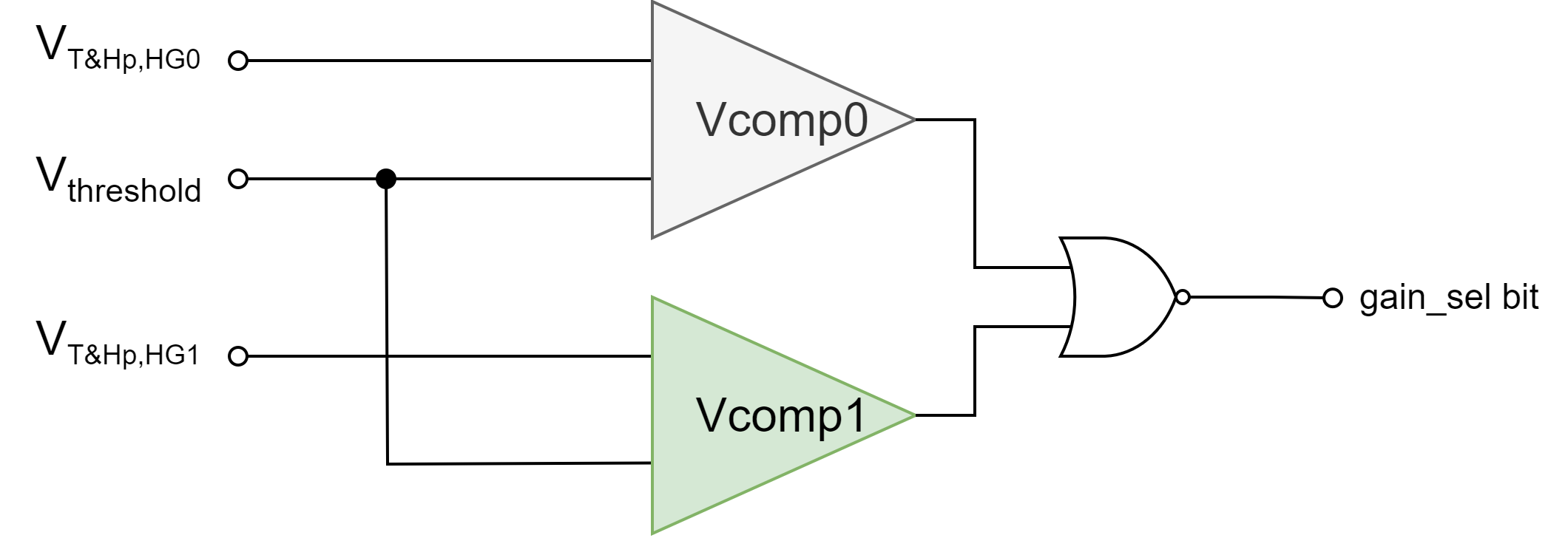 13
19 March 2024
SPACAL meeting
3. Analog processing chain3.4. ADC driver
Finally, an output driver is needed to attack an off-chip ADC. 
Taking into account the pads and the ADC input load, the driver must be capable of driving high capacitances.
The OTA used in the processing chain works well enough against load capacitances up to 2pF → Need to design a new OTA.
The T&H output signal is not as fast as the PMT signal → GBW specification can be lowered.
A new OTA capable of driving capacitances up to 10 pF has been designed by increasing the cascode and class AB currents, and tunning the compensation network to guarantee stability.
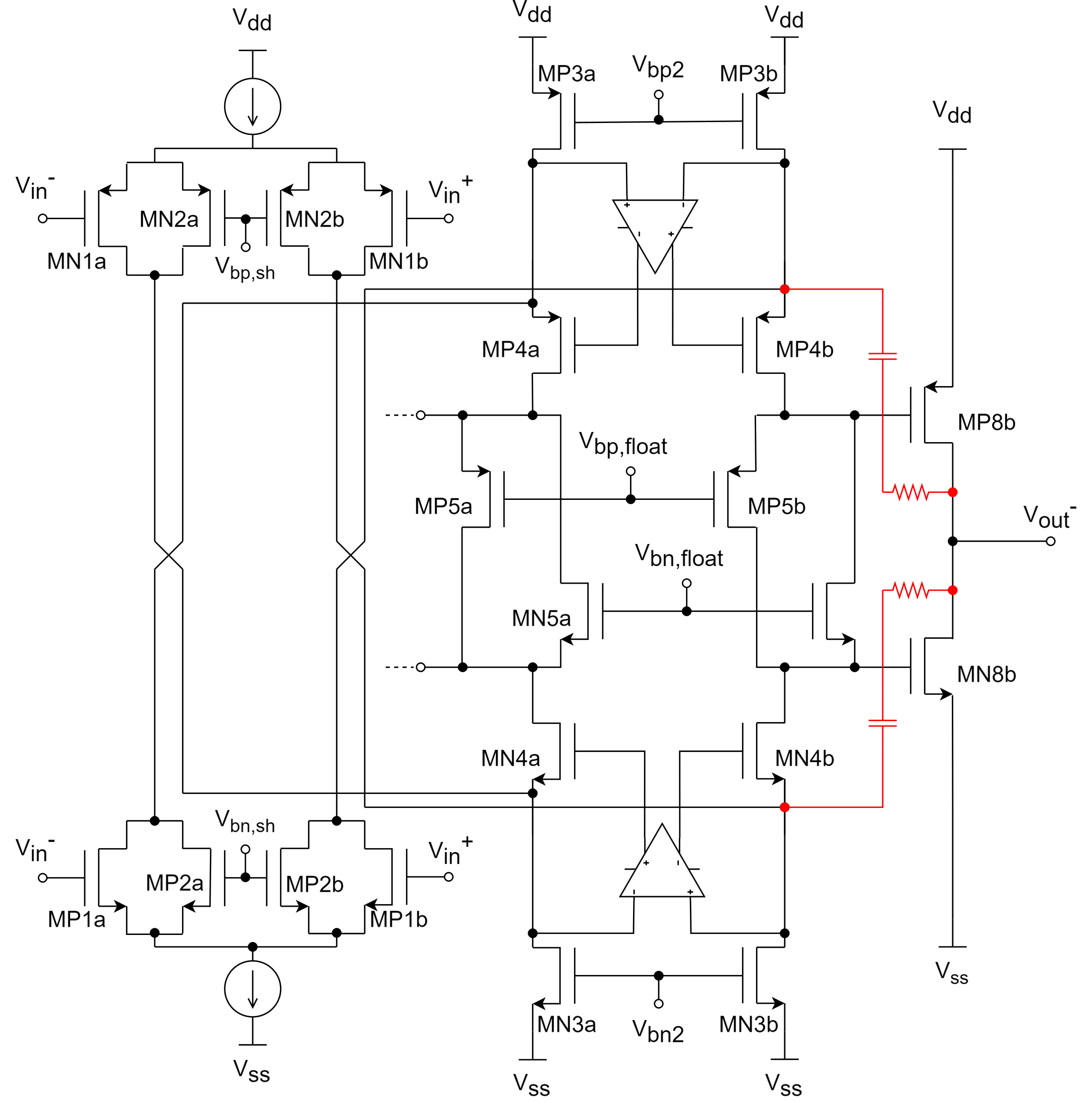 Icasc↑
Iout↑
14
19 March 2024
SPACAL meeting
3. Analog processing chain3.5. LG subchannel simulations. Transient output
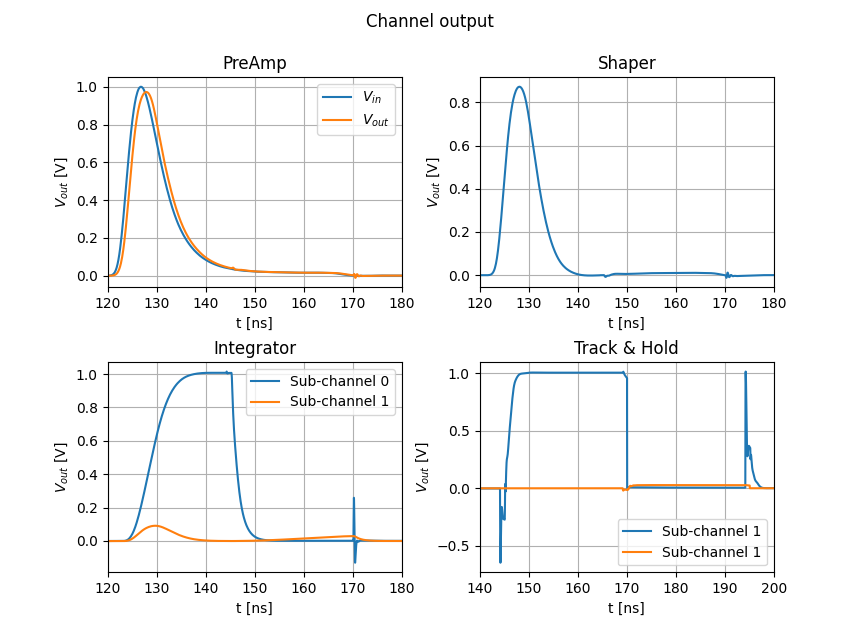 Subchannel LG simulations:
Maximum preamplifier integration error of 0.64 % for |vIN(t)| = 1 V and low-gain (LG) subchannel.
Transient noise at channel output range 600-700 µV (need < 500 µV for 11 bits resolution).
15
19 March 2024
SPACAL meeting
3. Analog processing chain3.5. LG subchannel simulations. Linearity
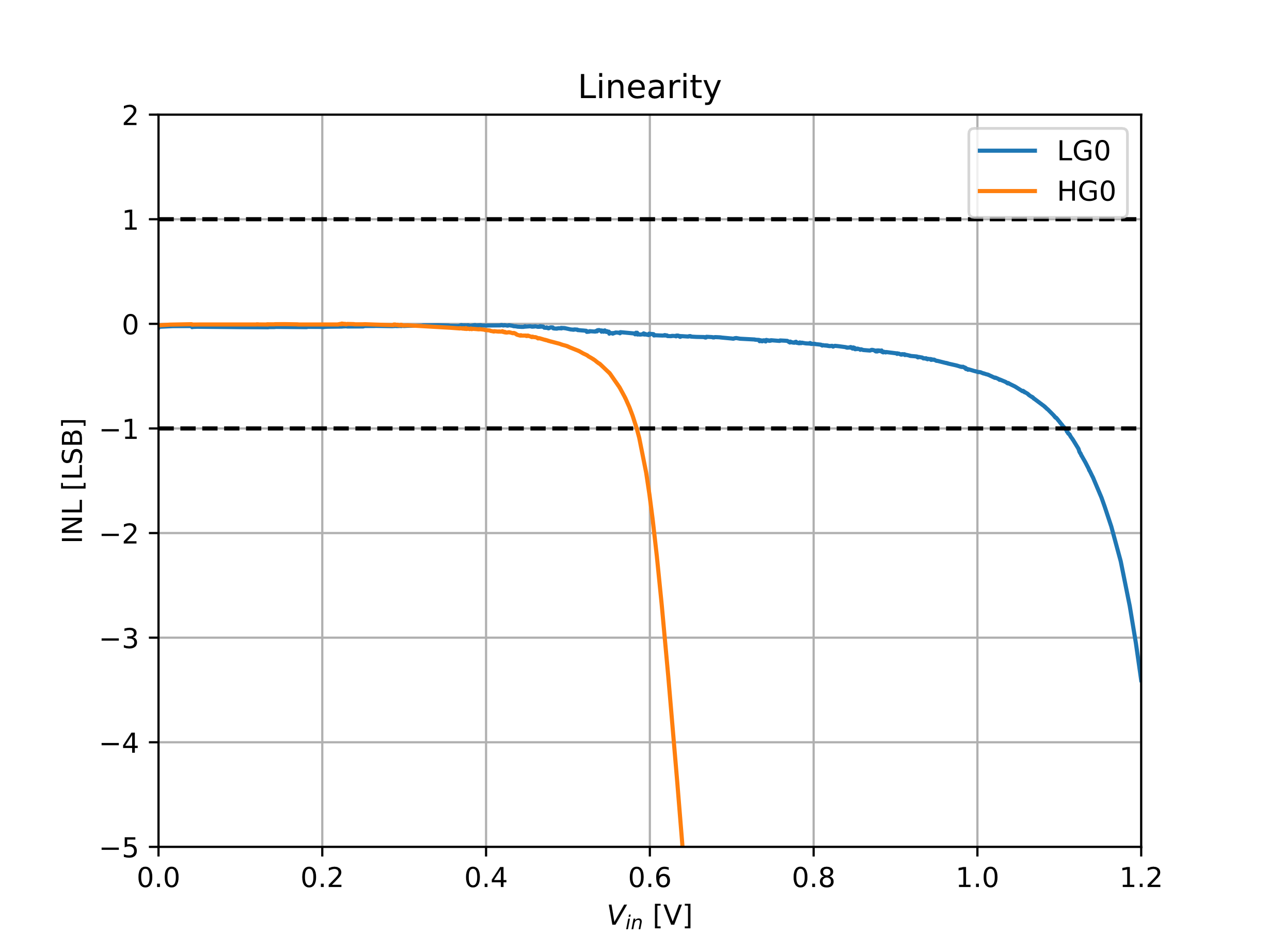 Subchannel LG simulations:
Maximum preamplifier integration error of 0.64 % for |vIN(t)| = 1 V and low-gain (LG) subchannel.
Transient noise at channel output range 600-700 µV (need < 500 µV for 11 bits resolution).
Linearity below 1LSB for Vcm up to 1.1V.
16
19 March 2024
LHCb PicoCal Electronics meeting
3. Analog processing chain3.5. LG subchannel simulations. Plateau & spillover
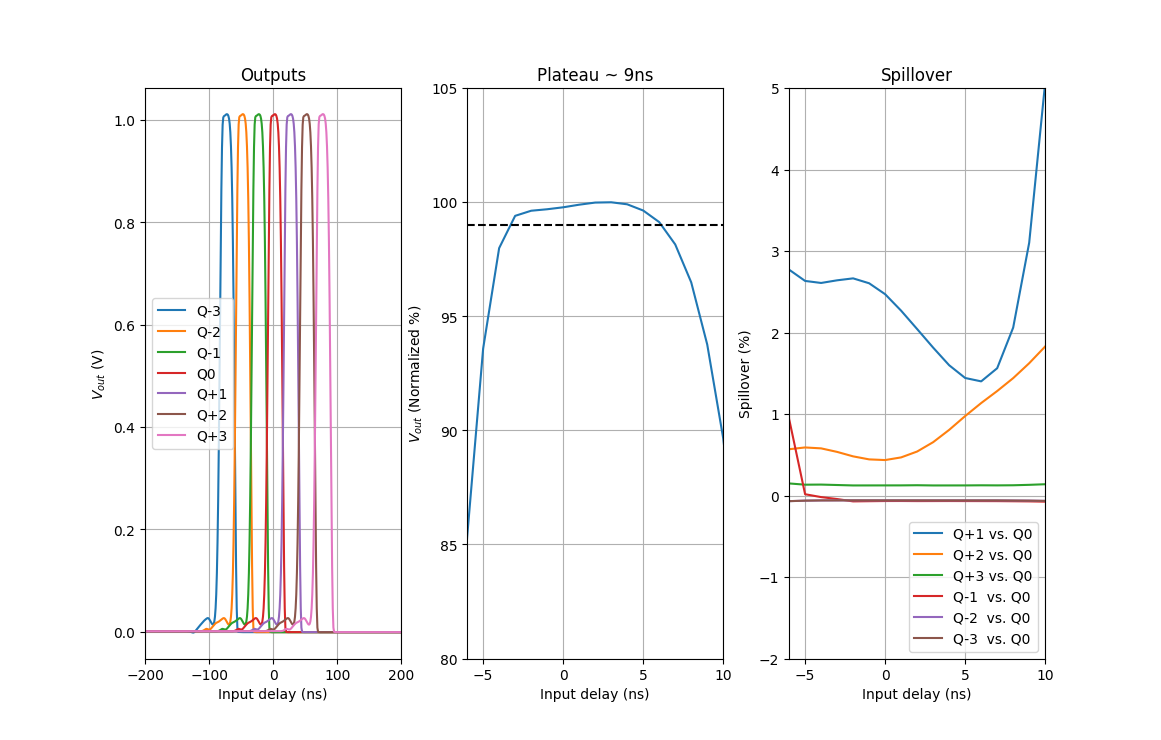 Subchannel LG simulations:
Maximum preamplifier integration error of 0.64 % for |vIN(t)| = 1 V and low-gain (LG) subchannel.
Transient noise at channel output range 600-700 µV (need < 500 µV for 11 bits resolution).
Linearity below 1LSB for Vcm up to 1.1V.
Plateau ~ 9ns (above specification, > 5ns) for LG subchannel.
Spillover ~ 2.7% (< 1% specification). PMT pulse tail difficult to remove with the PZ filter.
17
19 March 2024
LHCb PicoCal Electronics meeting
3. Analog processing chain3.6. ASIC transient simulation
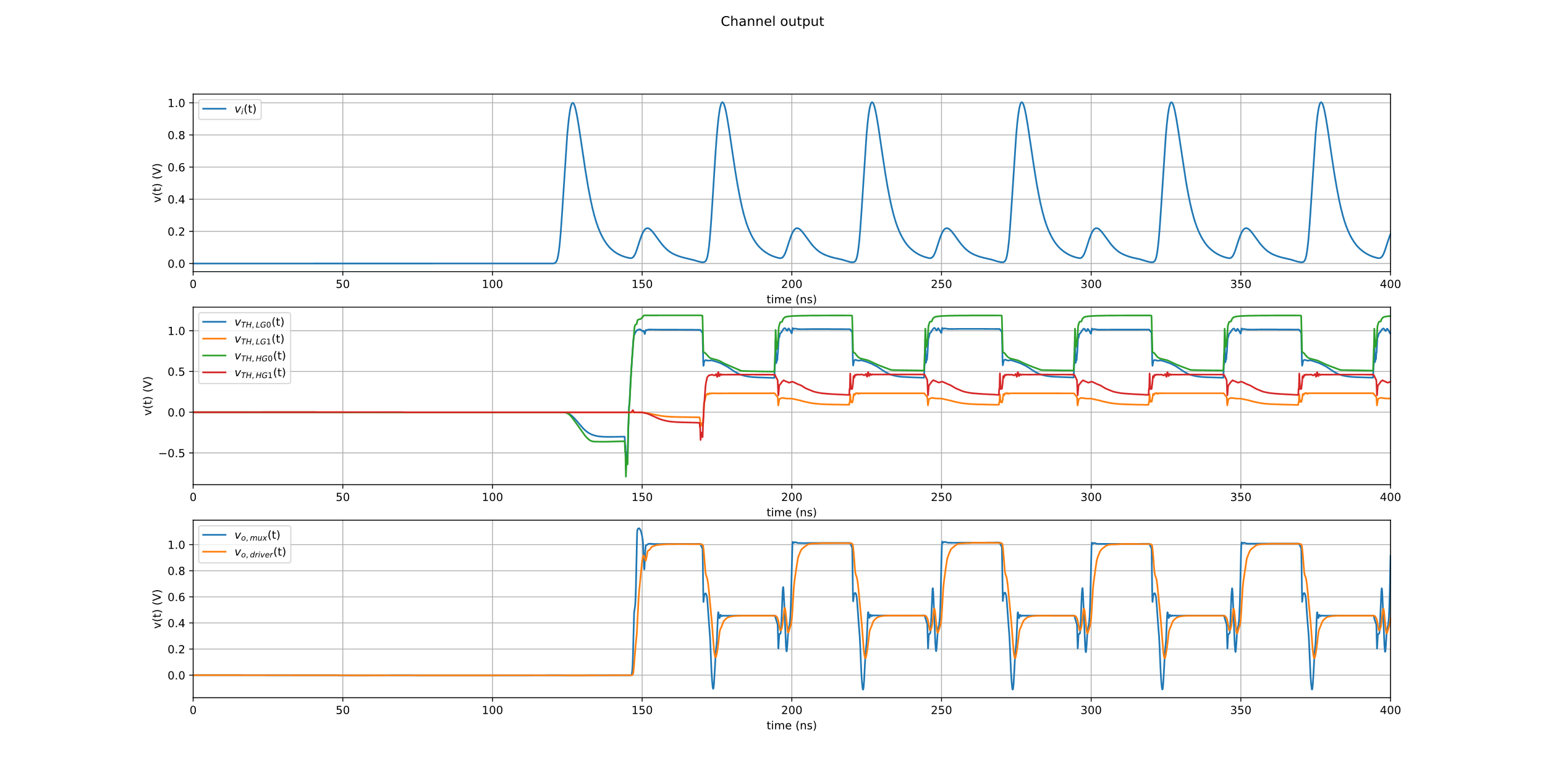 HG output saturates
HG output (400mV) below comparator V threshold (1V)
LG output driven to ADC
HG output driven to ADC
18
19 March 2024
SPACAL meeting
Conclusions and future work
Alberto LópezBarcelona University
LHCb PicoCal Electronics meeting
19 March 2024
19
3/19/2024
4. Conclusions and future work
From the pre-layout results, it can be concluded:
The OTA fulfills every specification requested, achieving the expected performance at channel output.
The channel performance must be improved in terms of transient noise and spillover, but it shows a low integration error and good metrics for plateau and linearity.

While working on the layout design of the different blocks, the following modifications are being considered to improve the performance of the ASIC:
Redesign the class AB translinear loop to improve robustness against PVT corners.
Finer tunning of transistor parameters to optimize area, power consumption and SNR. 
Add a fully-differential driver at the output of each single block (preamp, PZ filter, and integrator) for testing purposes.
Replace the MUX 4:1 to 2xMUX2:1 to allow subchannel pedestal subtraction.
20
19 March 2024
LHCb PicoCal Electronics meeting
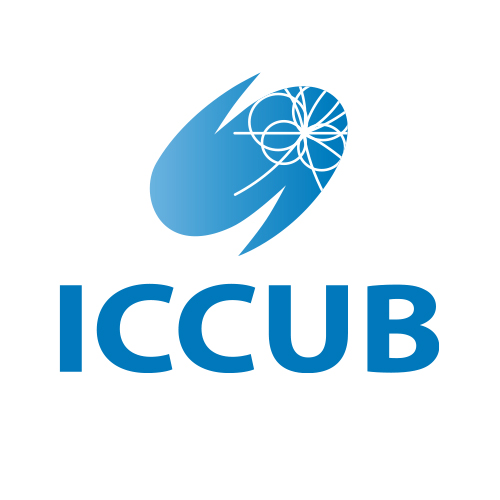 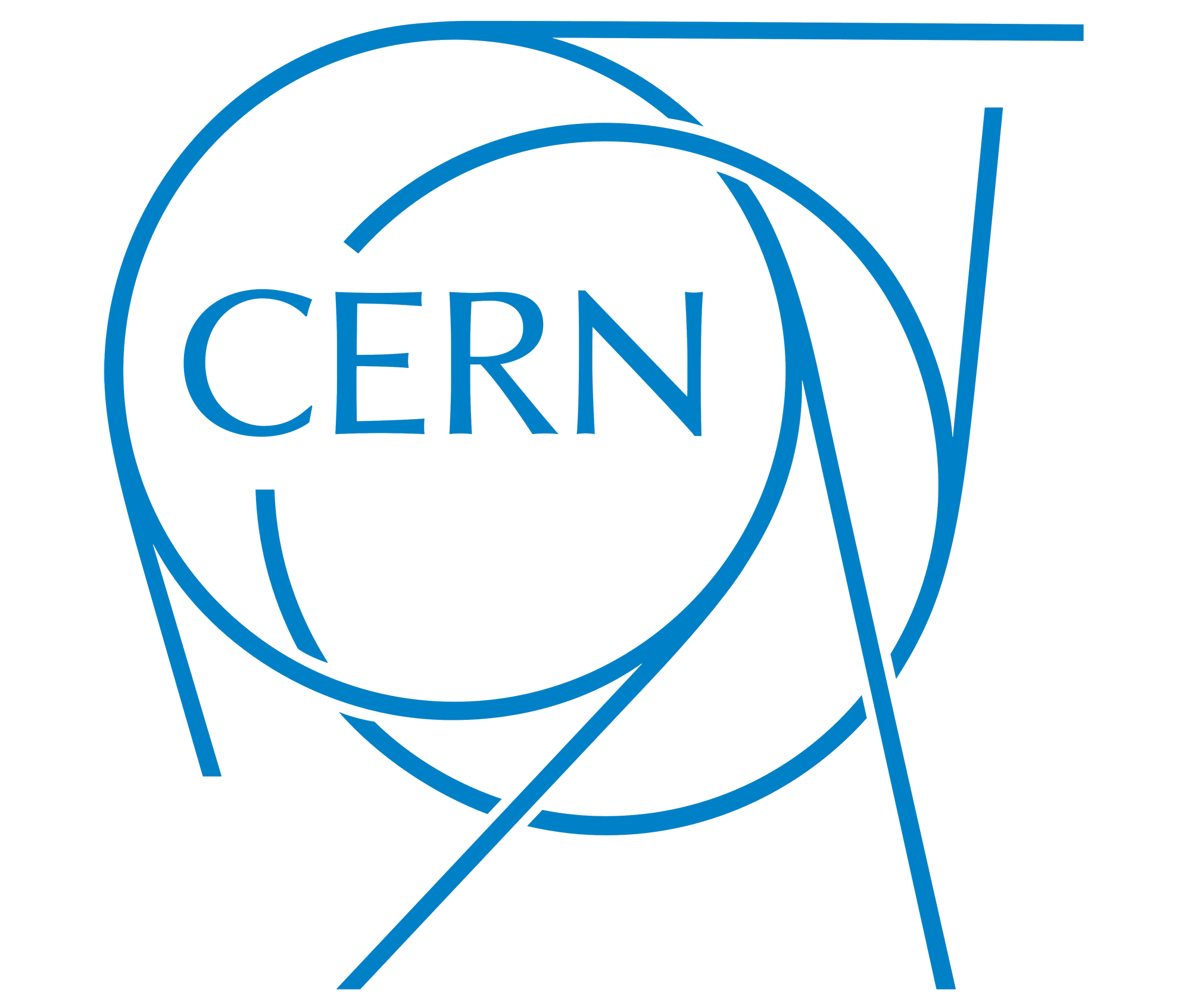 Thank you for listening
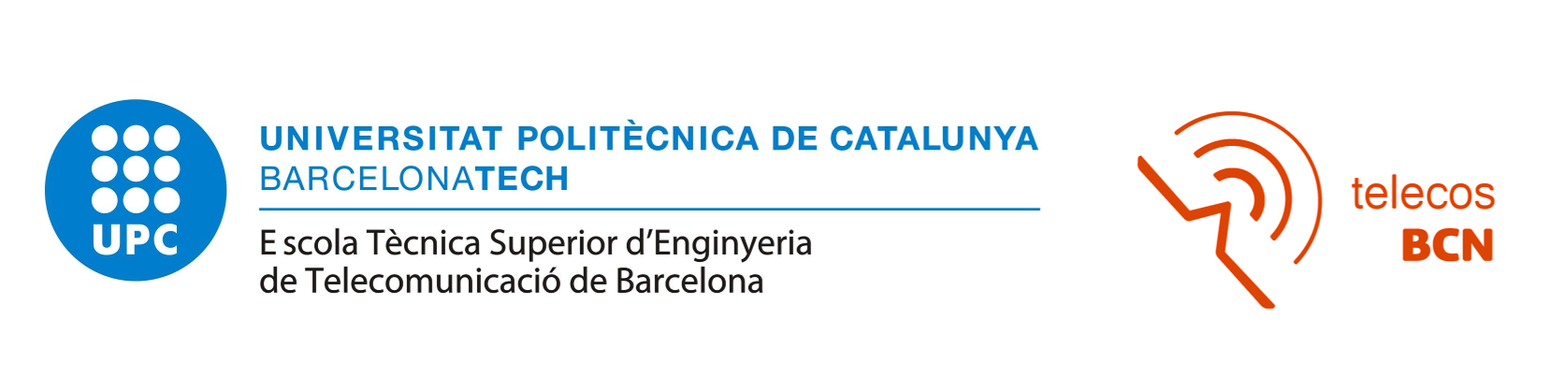 21
Spares
FDOA Architecture (detailed)
Alberto LópezBarcelona University
LHCb PicoCal Electronics meeting
19 March 2024
22
3/19/2024
2. FDOA architecture2.1. Rail-to-rail input stage
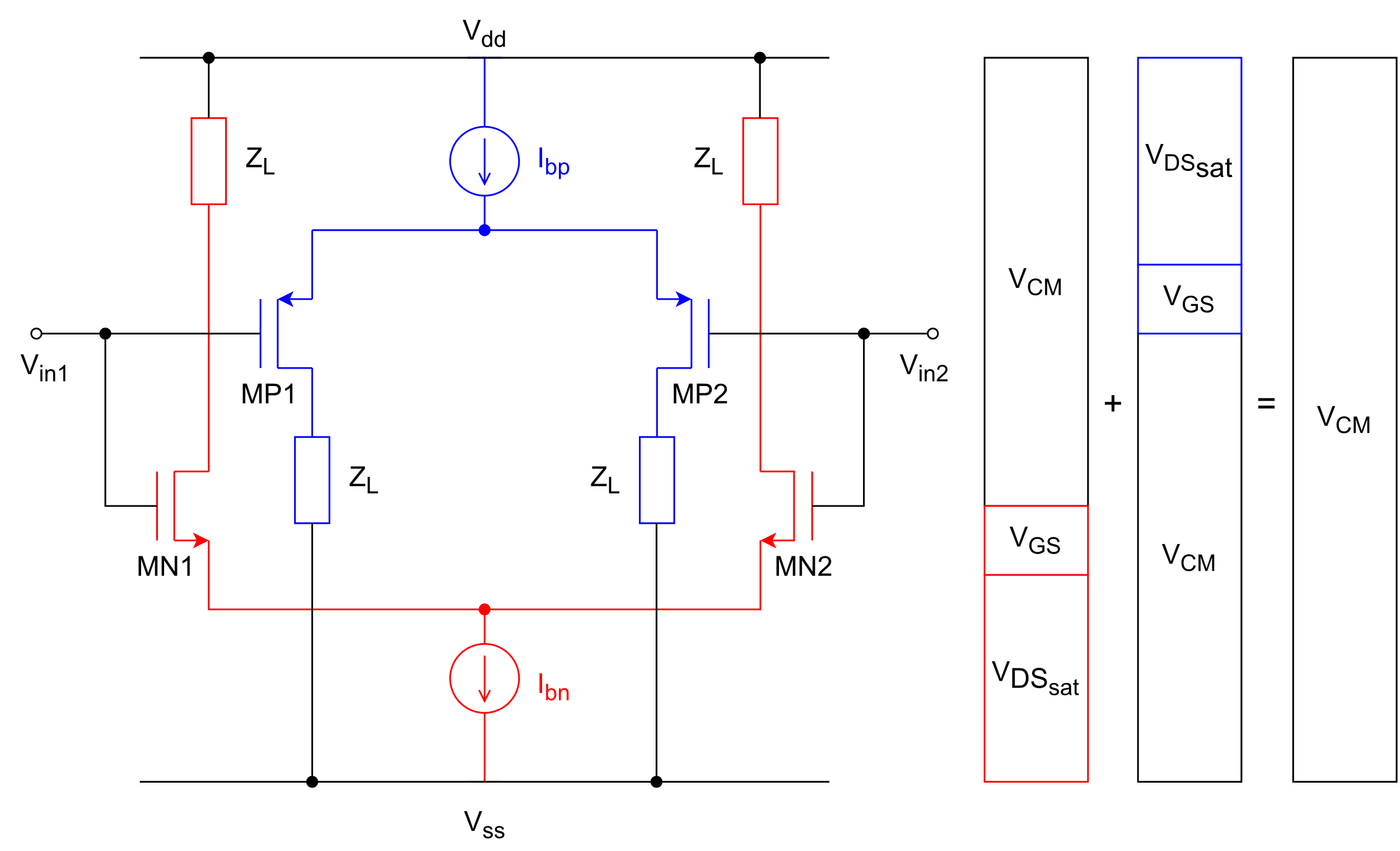 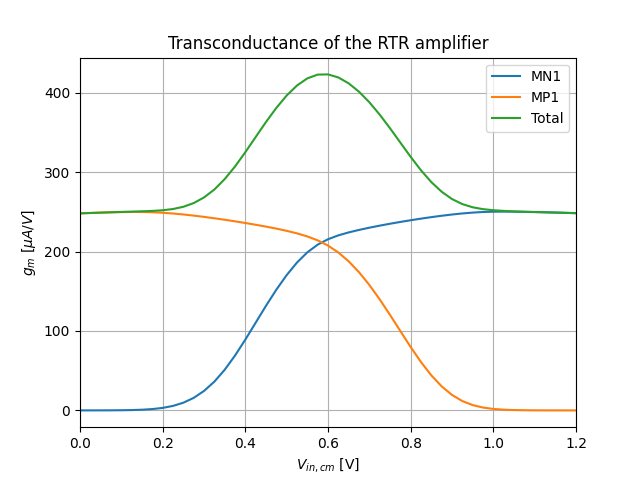 Transconductance not constant along Vcm
Variable GBW → Compromise linearity
Need gm equalization
23
19 March 2024
SPACAL meeting
2. FDOA architecture2.1. Rail-to-rail input stage. Gm-equalization
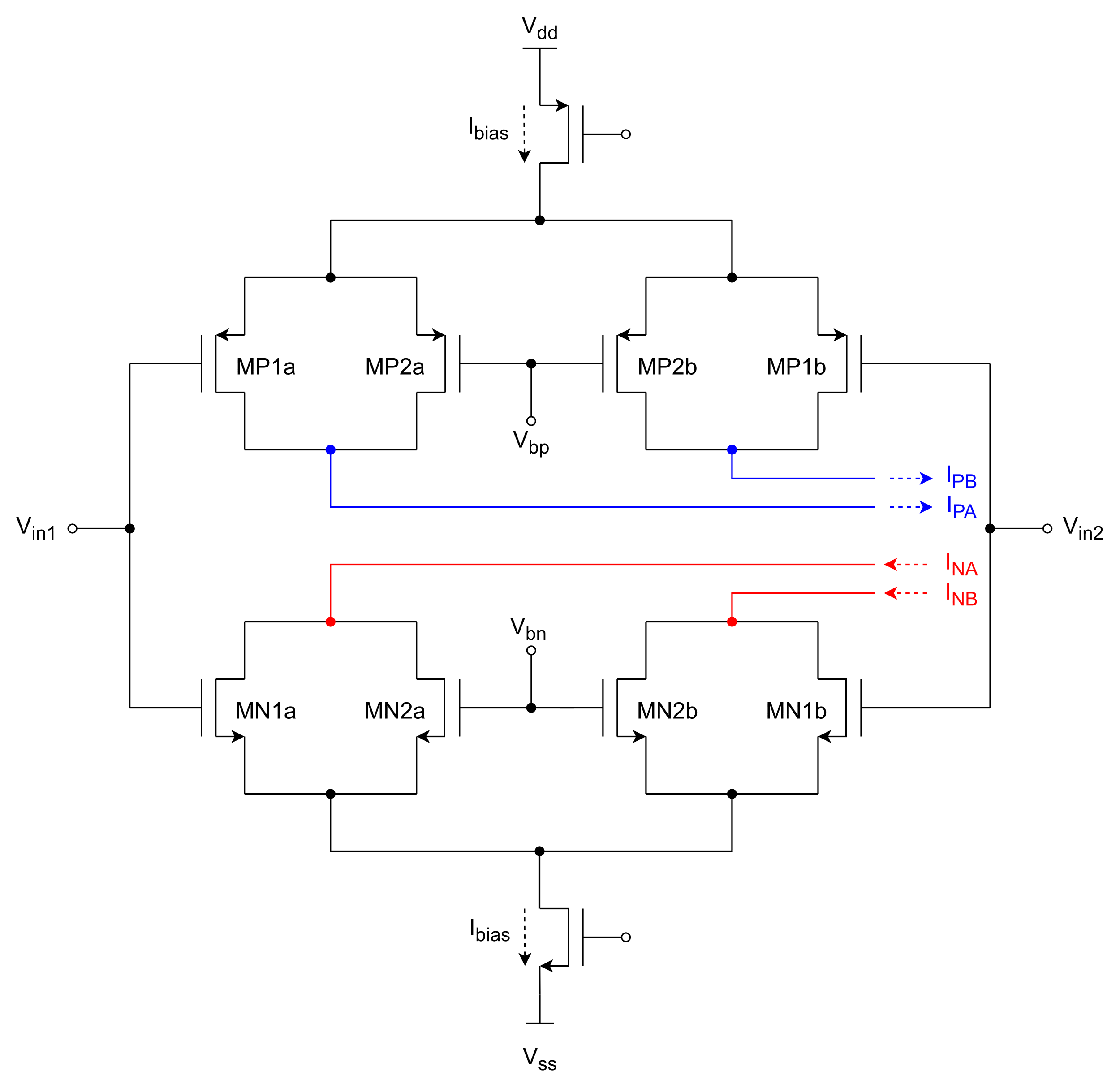 24
19 March 2024
SPACAL meeting
2. FDOA architecture2.1. Rail-to-rail input stage. Gm-equalization
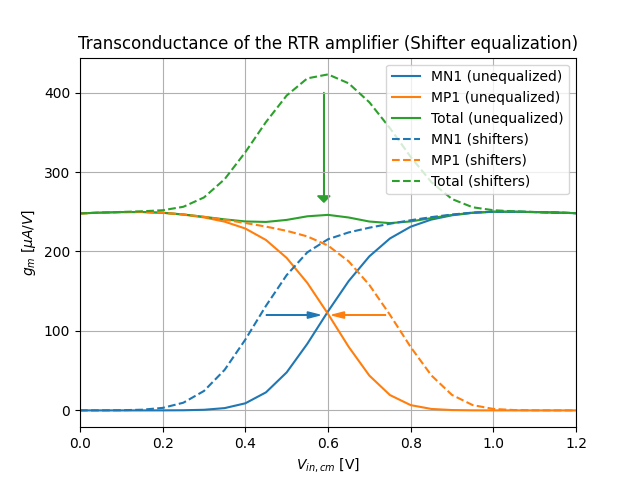 25
19 March 2024
SPACAL meeting
2. FDOA architecture2.1. Rail-to-rail input stage. Gm-equalization (alternative techniques)
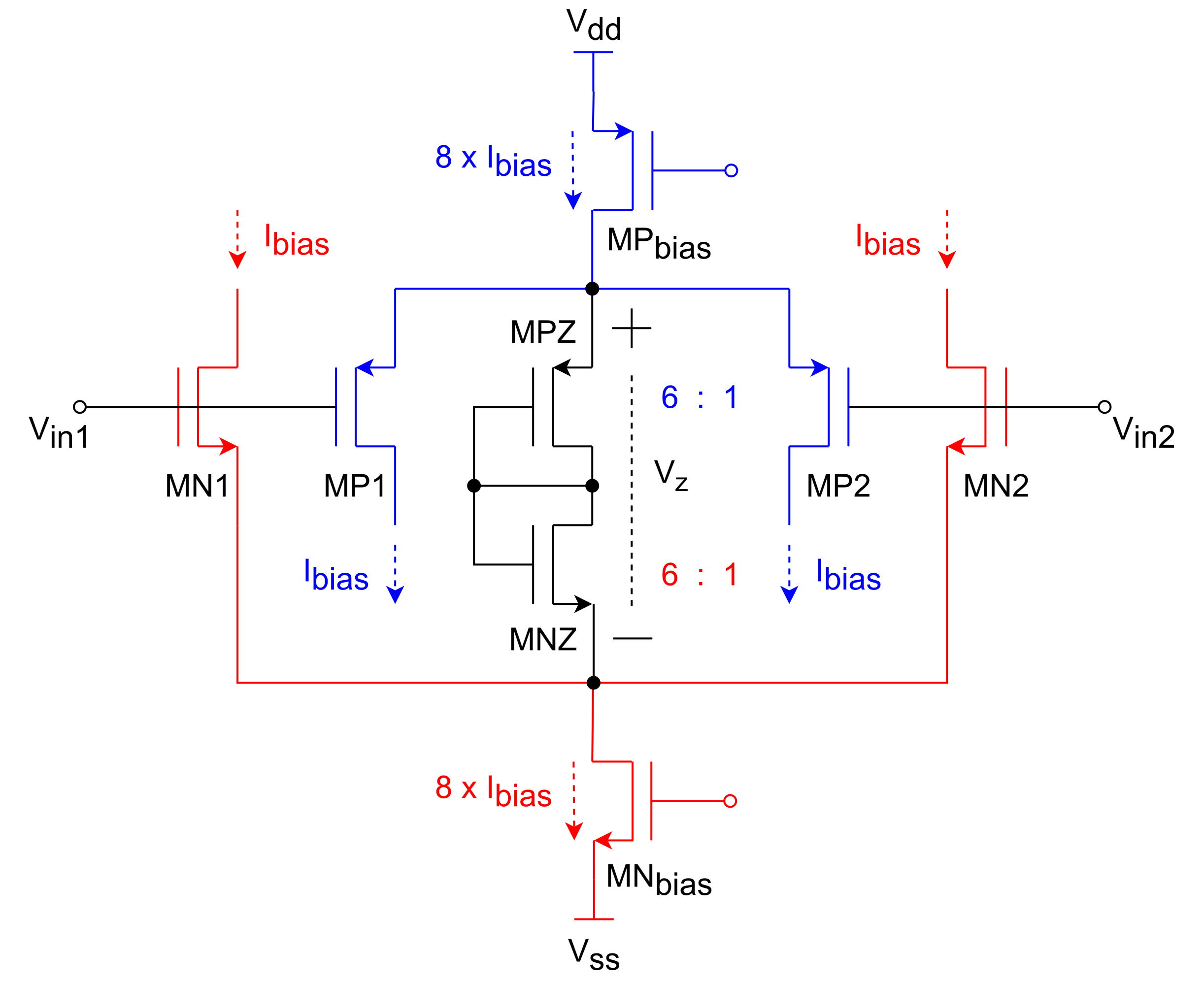 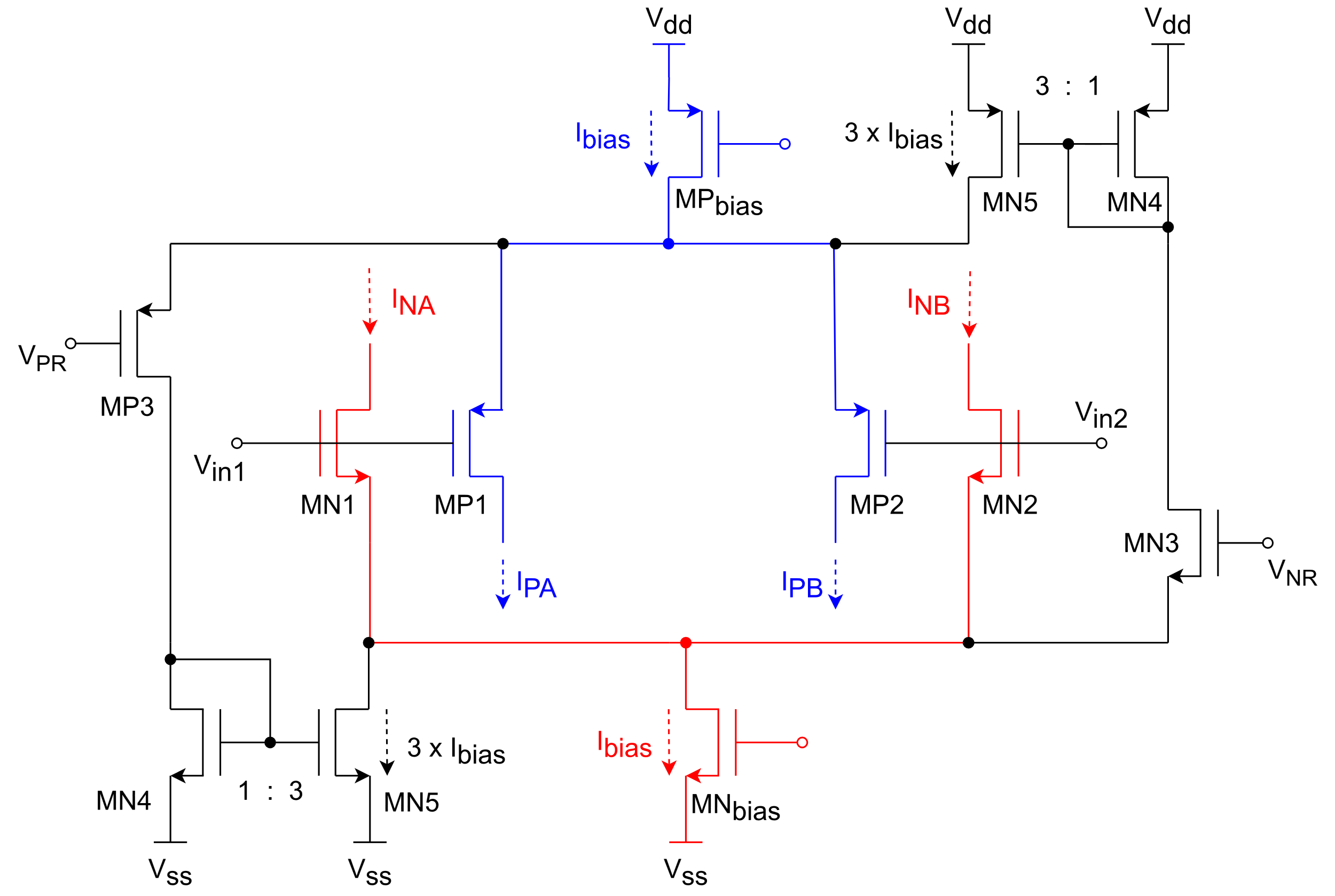 CMOS Zener diode
Current injection x3
26
19 March 2024
SPACAL meeting
2. FDOA architecture2.2. Folded cascode
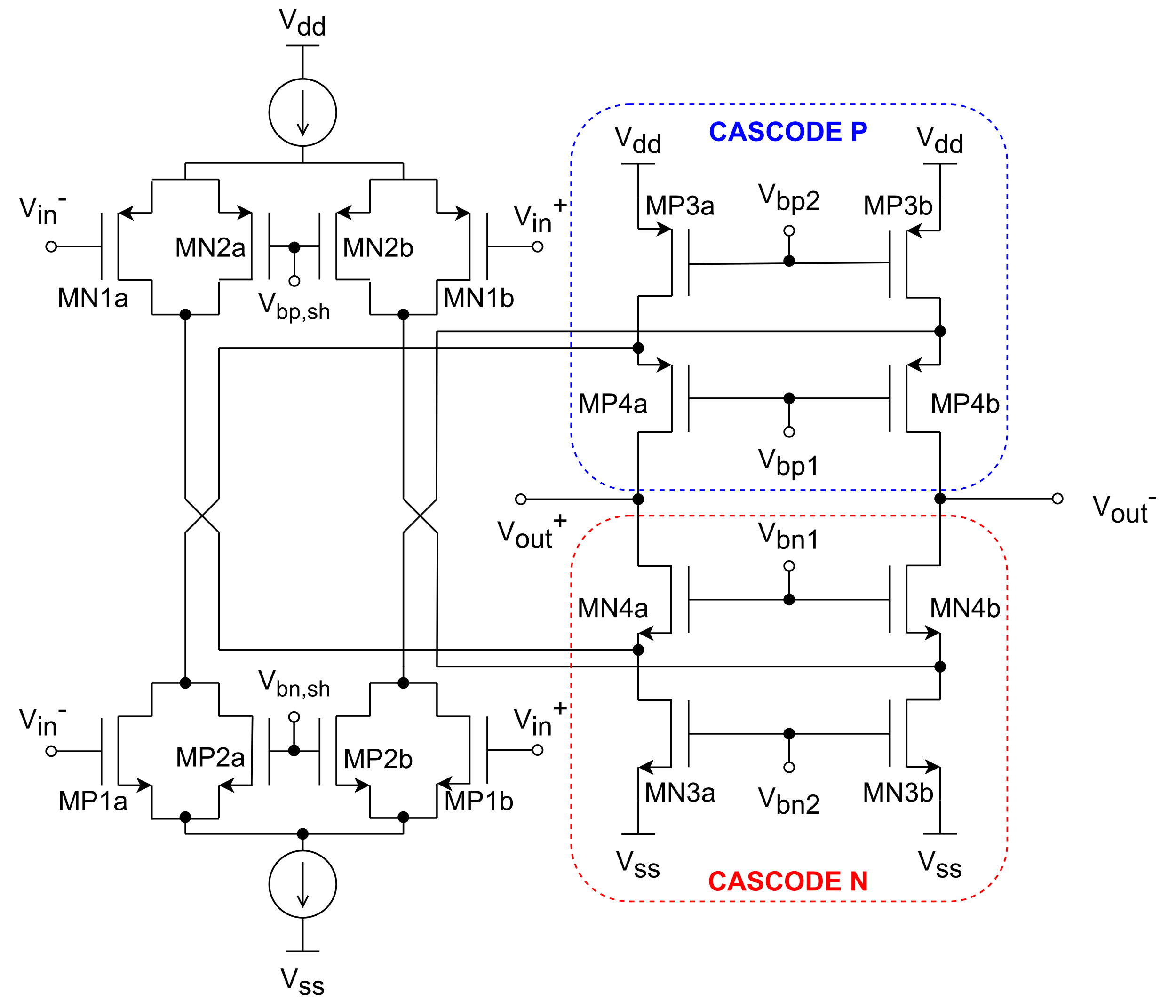 A folded cascode is added to load the input stage with a high impedance.
Increase gain



Cascode design trade-offs:



Slew-rate limitation
27
19 March 2024
SPACAL meeting
2. FDOA architecture2.2. Folded cascode. Gain-boosting
Add 2 amplifiers to regulate the cascode
It increase the impedance of MP4 and MN4 by the same amount as the gain of the new amplifiers
It allows to boost the gain of the cascode without decreasing the current, removing the gain-slewrate trade-off.
28
19 March 2024
SPACAL meeting
2. FDOA architecture2.3. Class AB output
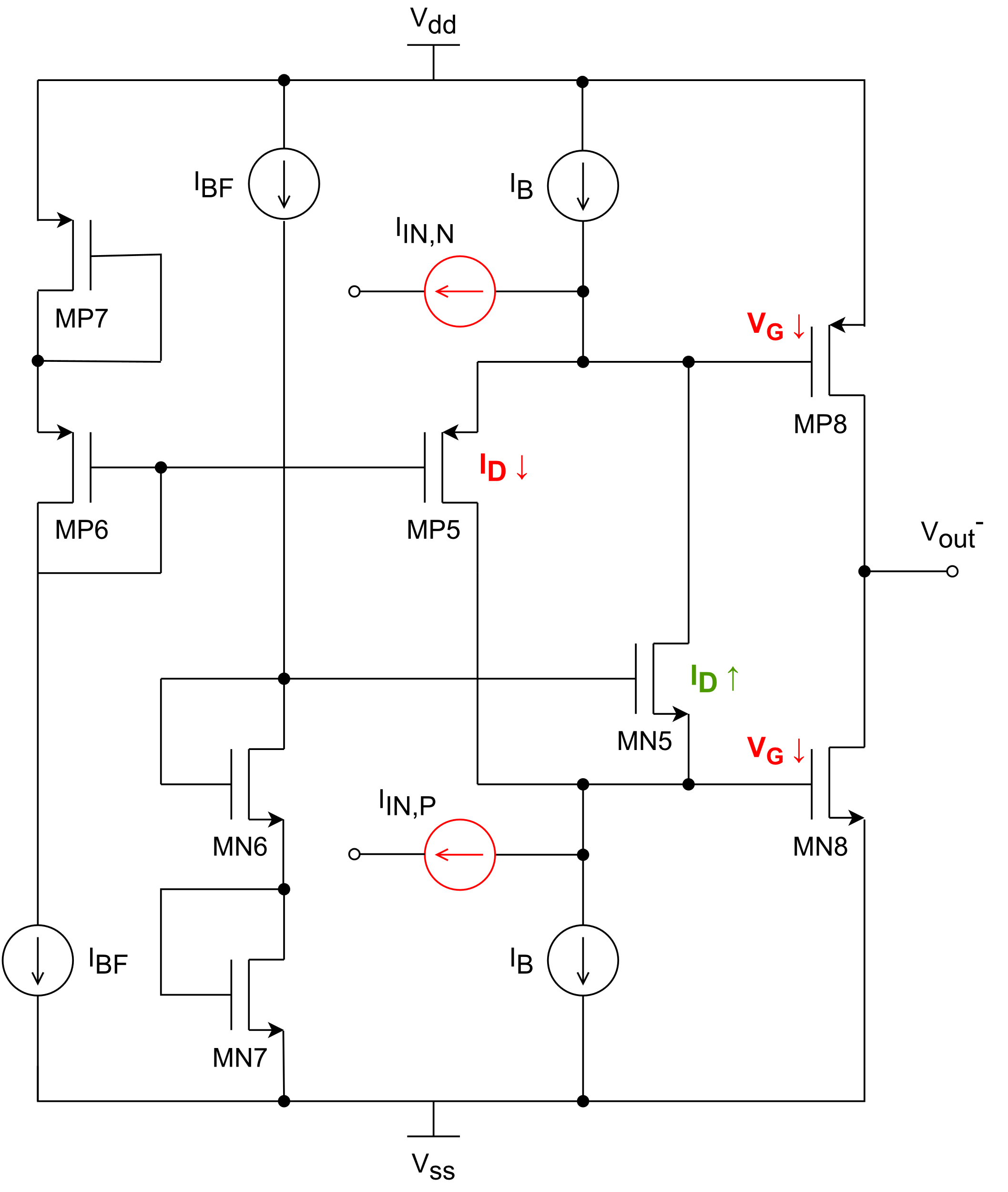 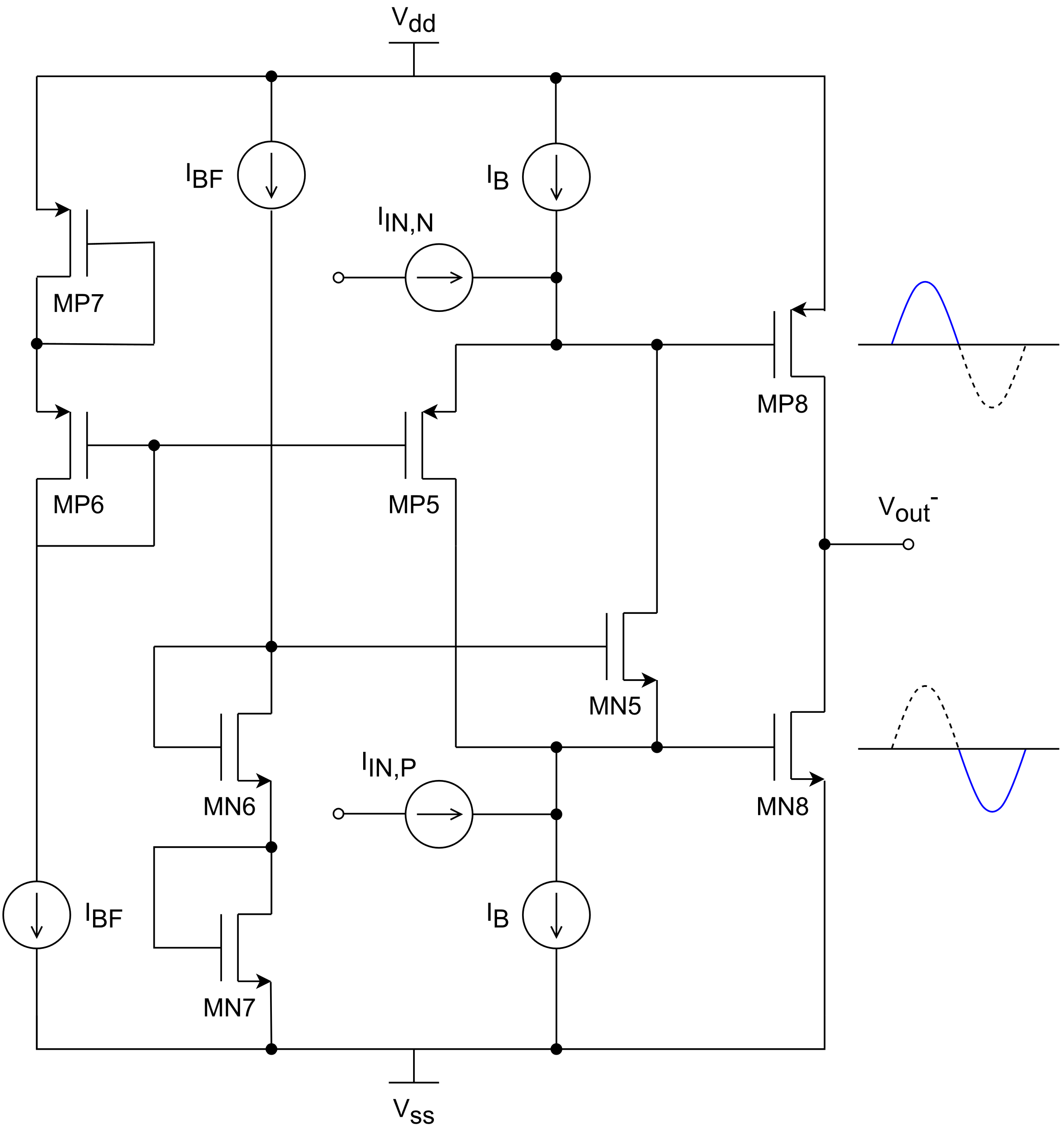 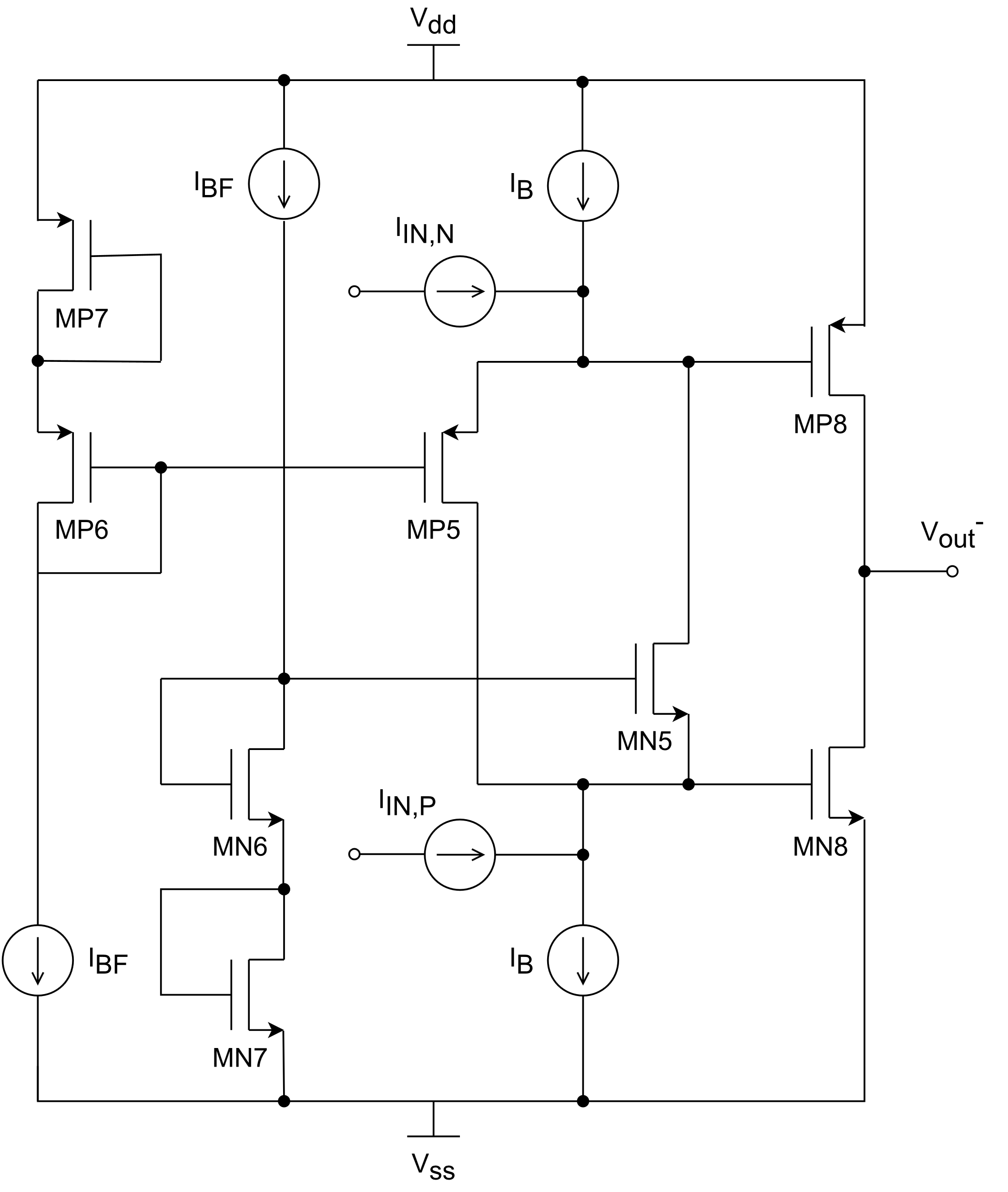 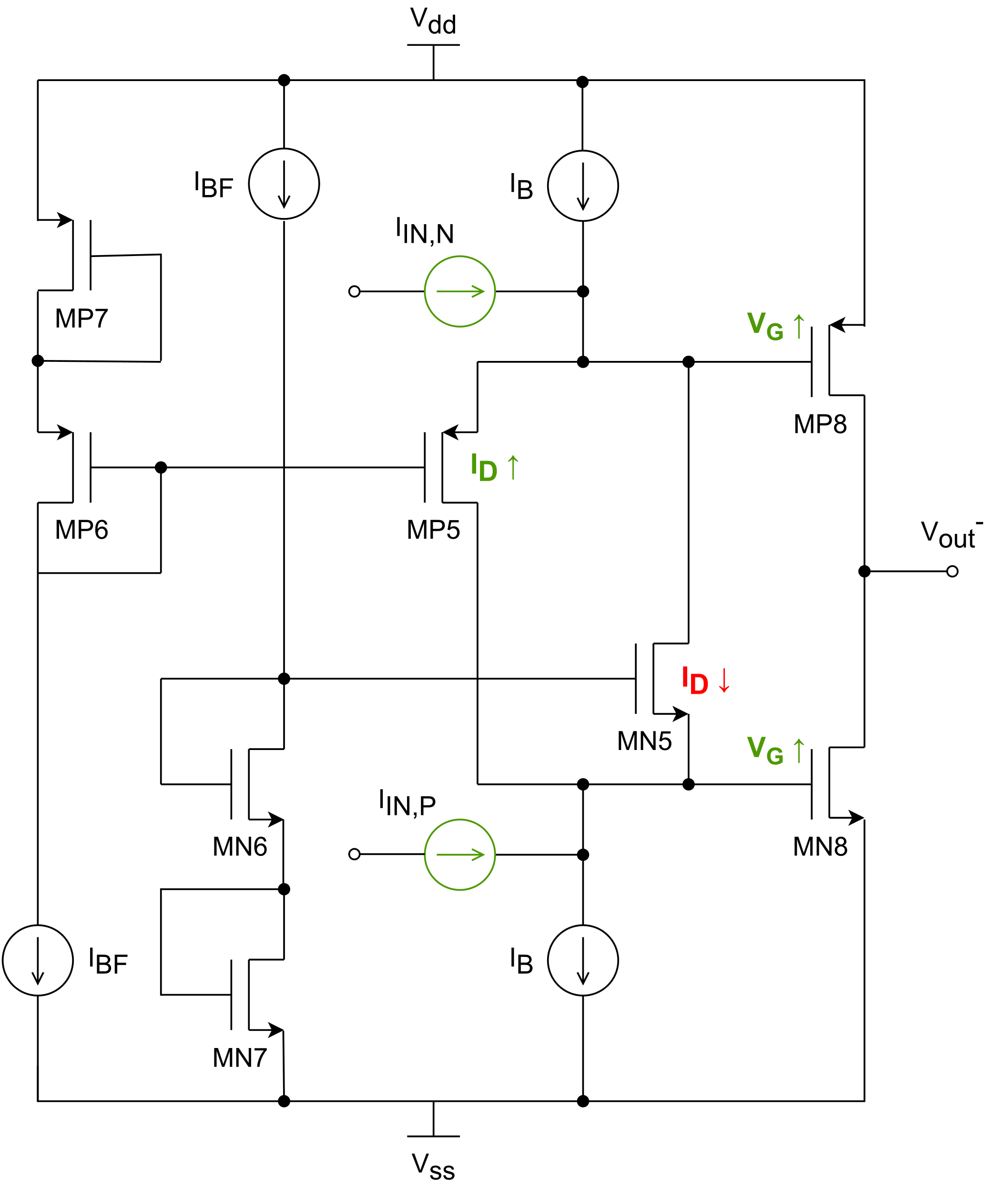 Class AB → Keep the RTR behavior at the output.
It is based on a common-source configuration (MP8-MN8), but the signal is driven to both transistors with a DC shift between them.
The DC shift is controlled by the floating transistors MP5 and MN5.
When Input currents are pushed into the circuit, IDP5 ↑ ; IDN5 ↓ → VGP8 ↑ ; VGN8 ↑
When Input currents are pulled into the circuit, IDP5 ↓ ; IDN5 ↑ → VGP8 ↓ ; VGN8 ↓
For small signals, both MP8 and MN8 are active with a moderate DC current. For large signals:
MP8 active for the pulse positive half.

MN8 active for the pulse negative half.
2. FDOA architecture2.3. Class AB output
DC quiescent output current is controlled by a translinear loop formed by MP5…MP8.

Overdive voltages can be related as:
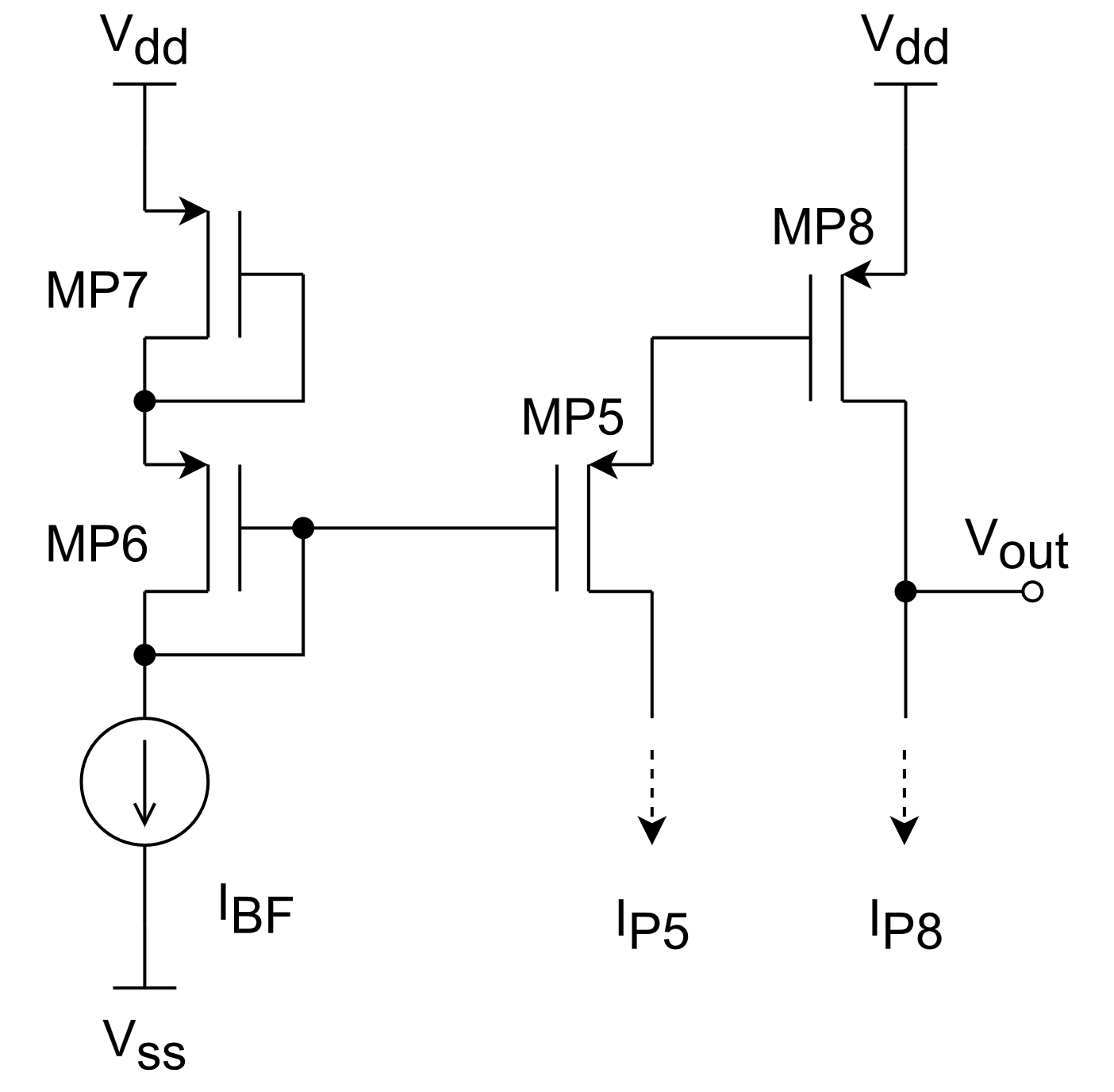 If overdrive voltages of MP6, and MP5 match, the output current can be calculated as:
2. FDOA architecture2.4. Common-mode feedback (CMFB)
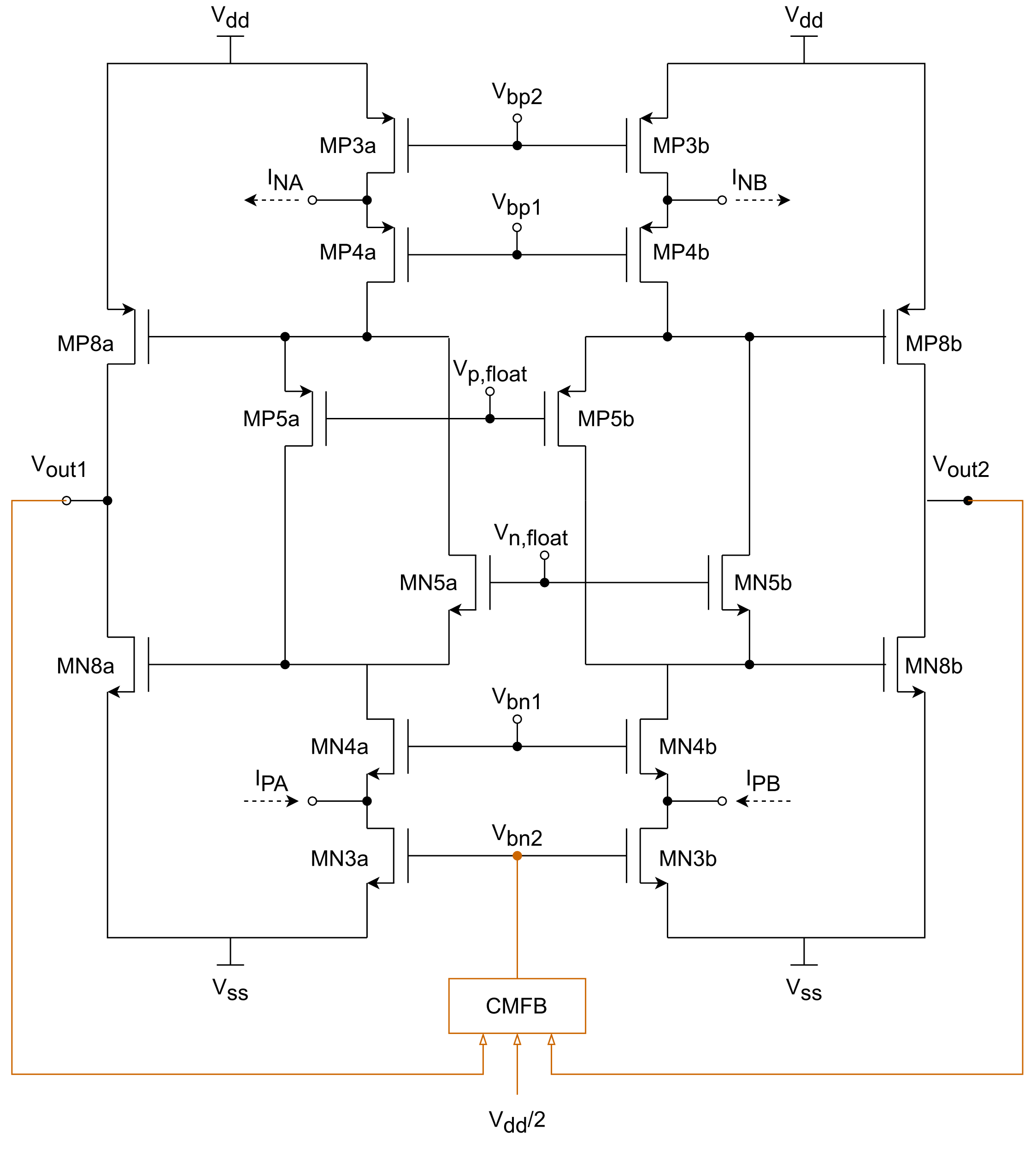 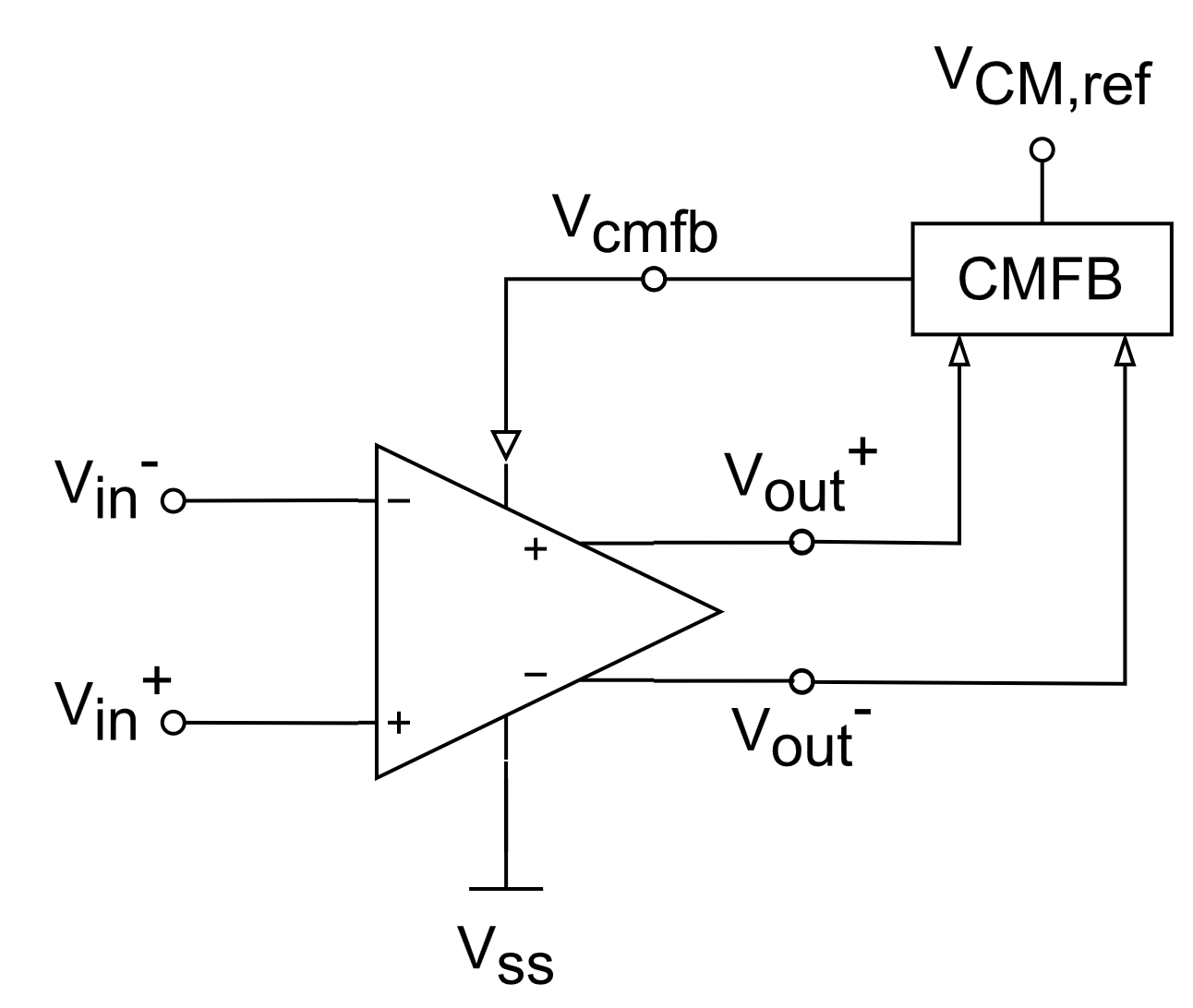 CMFB senses output DC level and stabilize it to a reference value (Vcm,ref) that maximizes the amplifier’s dynamic range (Vdd/2).
CMFB creates a feedback loop that must be stable and ensure a very high gain for proper stabilization.
31
19 March 2024
SPACAL meeting
2. FDOA architecture2.4. Common-mode feedback (CMFB) amplifier
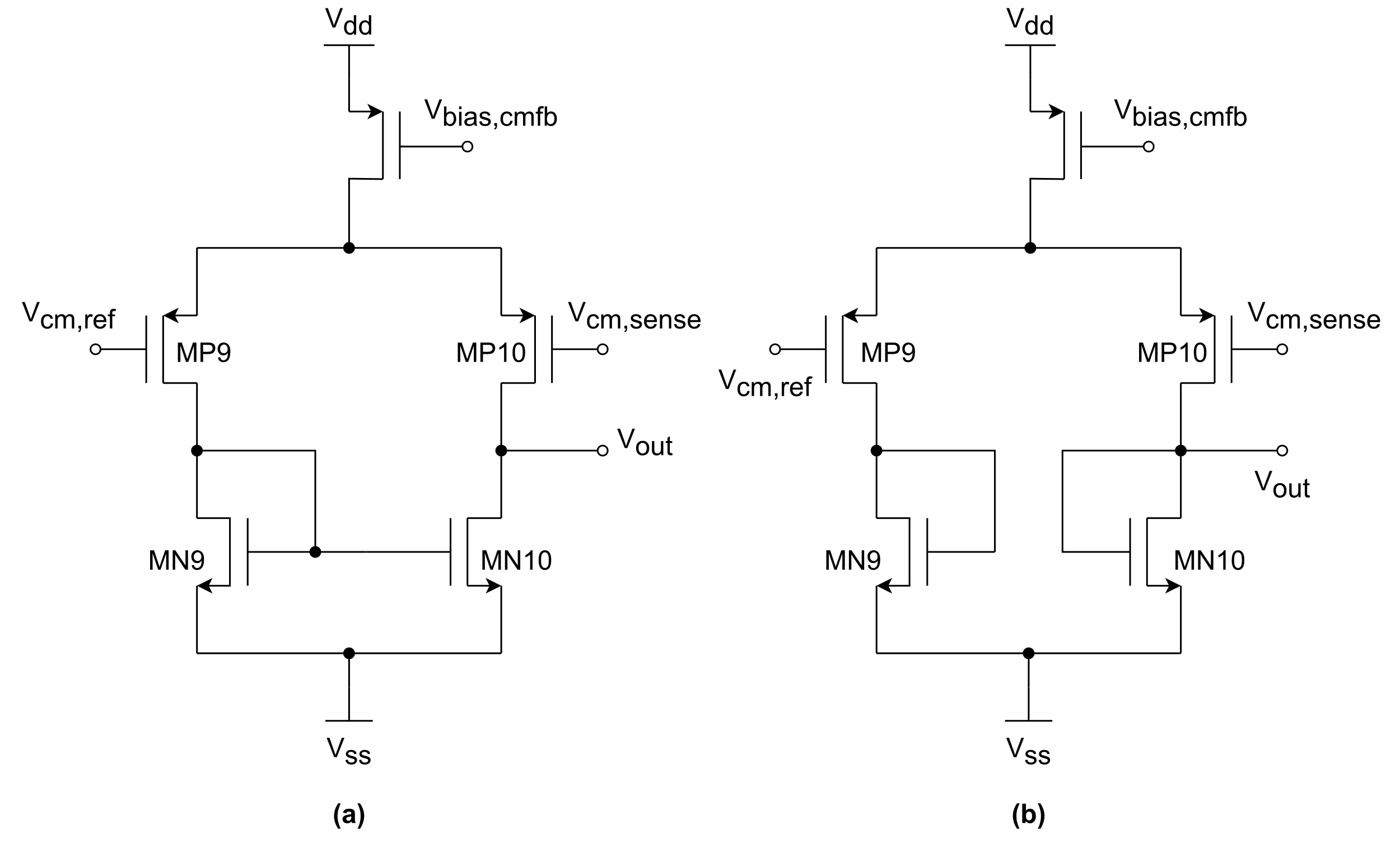 The architecture of the CMFB amplifiers consists in:
Averaging the differential DC outputs by means of 2 resistors Rcmfb.
High resistance to avoid gain degradation.
Differential pair amplifier to achieve an open-loop gain high enough to guarantee the proper stabilization of the DC output level.
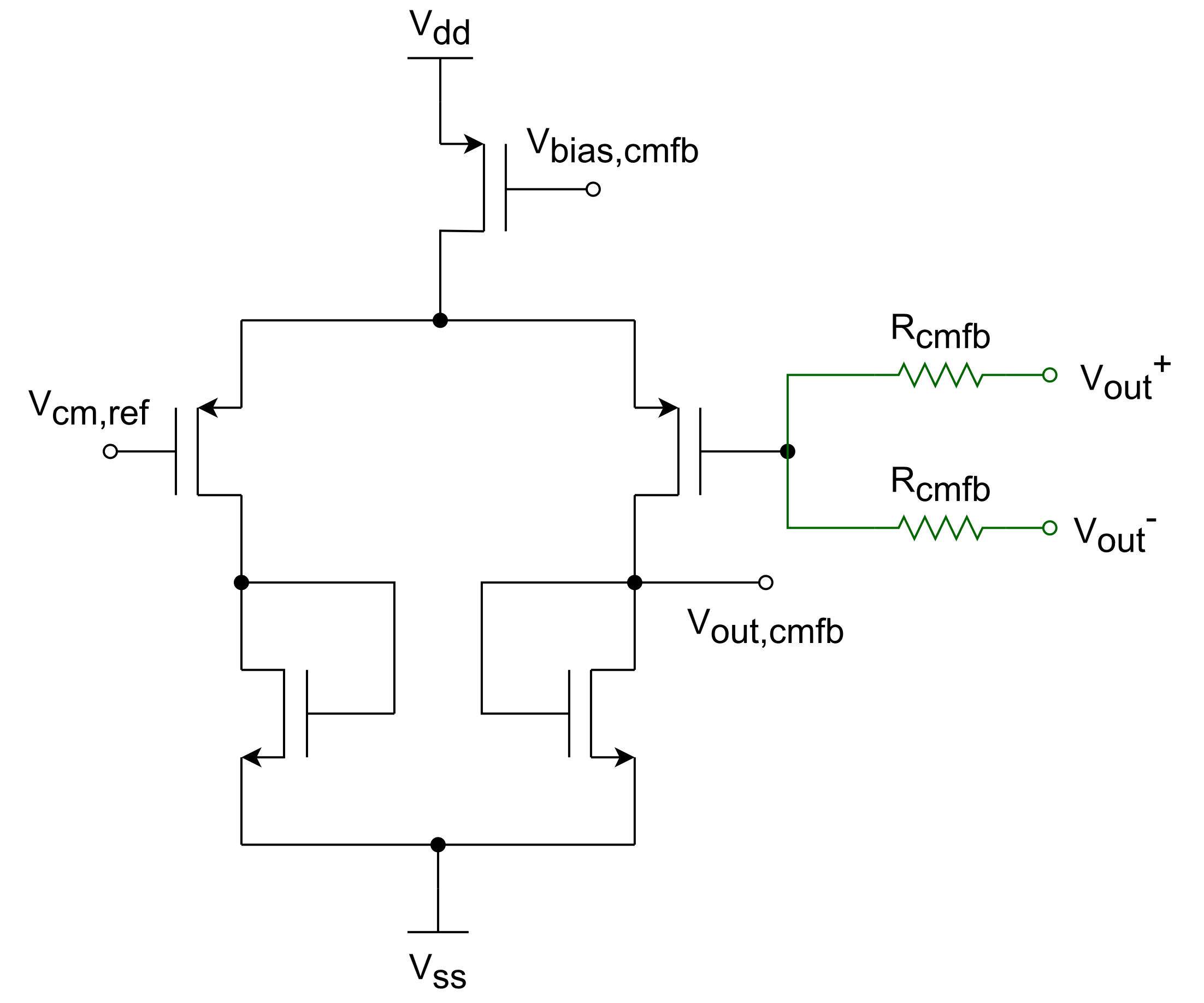 32
19 March 2024
SPACAL meeting